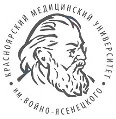 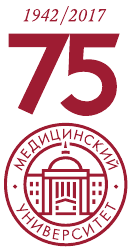 СТРАТЕГИЯ РАЗВИТИЯ(программа)
ФГБОУ ВО «КРАСНОЯРСКИЙ ГОСУДАРСТВЕННЫЙ МЕДИЦИНСКИЙ УНИВЕРСИТЕТ 
ИМЕНИ ПРОФЕССОРА В. Ф. ВОЙНО-ЯСЕНЕЦКОГО»
СТРАТЕГИЧЕСКАЯ ЦЕЛЬ КРАСГМУ 
РАЗВИТИЕ УНИВЕРСИТЕТА КАК УЧЕБНОГО ЗАВЕДЕНИЯ ИССЛЕДОВАТЕЛЬСКО-ОРИЕНТИРОВАННОГО, ИННОВАЦИОННОГО ТИПА, КОТОРЫЙ ГОТОВИТ КОНКУРЕНТОСПОСОБНЫХ СПЕЦИАЛИСТОВ НА БАЗЕ ИНТЕГРАЦИИ НАУЧНОГО, УЧЕБНОГО И ЛЕЧЕБНО-ДИАГНОСТИЧЕСКОГО ПРОЦЕССОВ
ГЛАВНЫЕ ВЫЗОВЫ ДЛЯ ВЫСШЕГО МЕДИЦИНСКОГО ОБРАЗОВАНИЯ
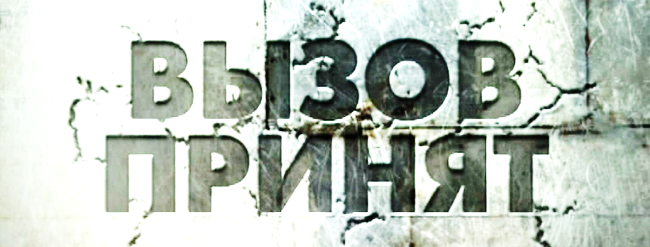 ОБРАЗОВАТЕЛЬНАЯ ДЕЯТЕЛЬНОСТЬ
БЫСТРАЯ АДАПТАЦИЯ К ПОСТОЯННО МЕНЯЮЩИМСЯ СОЦИАЛЬНЫМ УСЛОВИЯМ

ПРАКТИКО-ОРИЕНТИРОВАННОСТЬ
ТРЕНДЫ ОБРАЗОВАНИЯ – ИННОВАЦИИ
БИОМЕТРИЯ
НОВЫЕ СЕРТИФИКАТЫ ДОСТИЖЕНИЙ И КАЧЕСТВ
ДИАЛОГОВОЕ ОБУЧЕНИЕ
МОБИЛЬНОЕ ОБУЧЕНИЕ
ОБЛАЧНОЕ ОБРАЗОВАНИЕ, 
МОЗГОВЫЕ ЦЕНТРЫ
ВЫБОР УЧЕБНОЙ ТРАЕКТОРИИ
ЦИФРОВАЯ ГРАМОТНОСТЬ ОПЕРЕЖАЕТ АКАДЕМИЧЕСКУЮ
МУЛЬТИМЕДИЙНЫЙ КОНТЕНТ НА ЗАКАЗ
ОТКРЫТЫЕ МОДЕЛИ ОБУЧЕНИЯ РАСТУТ
НАГЛЯДНЫЕ ДАННЫЕ ВЫТЕСНЯЮТ ЧИСЛОВЫЕ
УЧЕБНОЕ МОДЕЛИРОВАНИЕ, ИГРОВОЕ ОБУЧЕНИЕ
ПОВЫШАЕТСЯ ДОВЕРИЕ К ЭЛЕКТРОННОМУ ОБУЧЕНИЮ
МАССОВЫЕ ОТКРЫТЫЕ ОНЛАЙН-КУРСЫ
ТЕХНОЛОГИИ - СТАНДАРТ
СТРАТЕГИЧЕСКИЕ ЦЕЛИ ОБРАЗОВАТЕЛЬНОЙ ДЕЯТЕЛЬНОСТИ
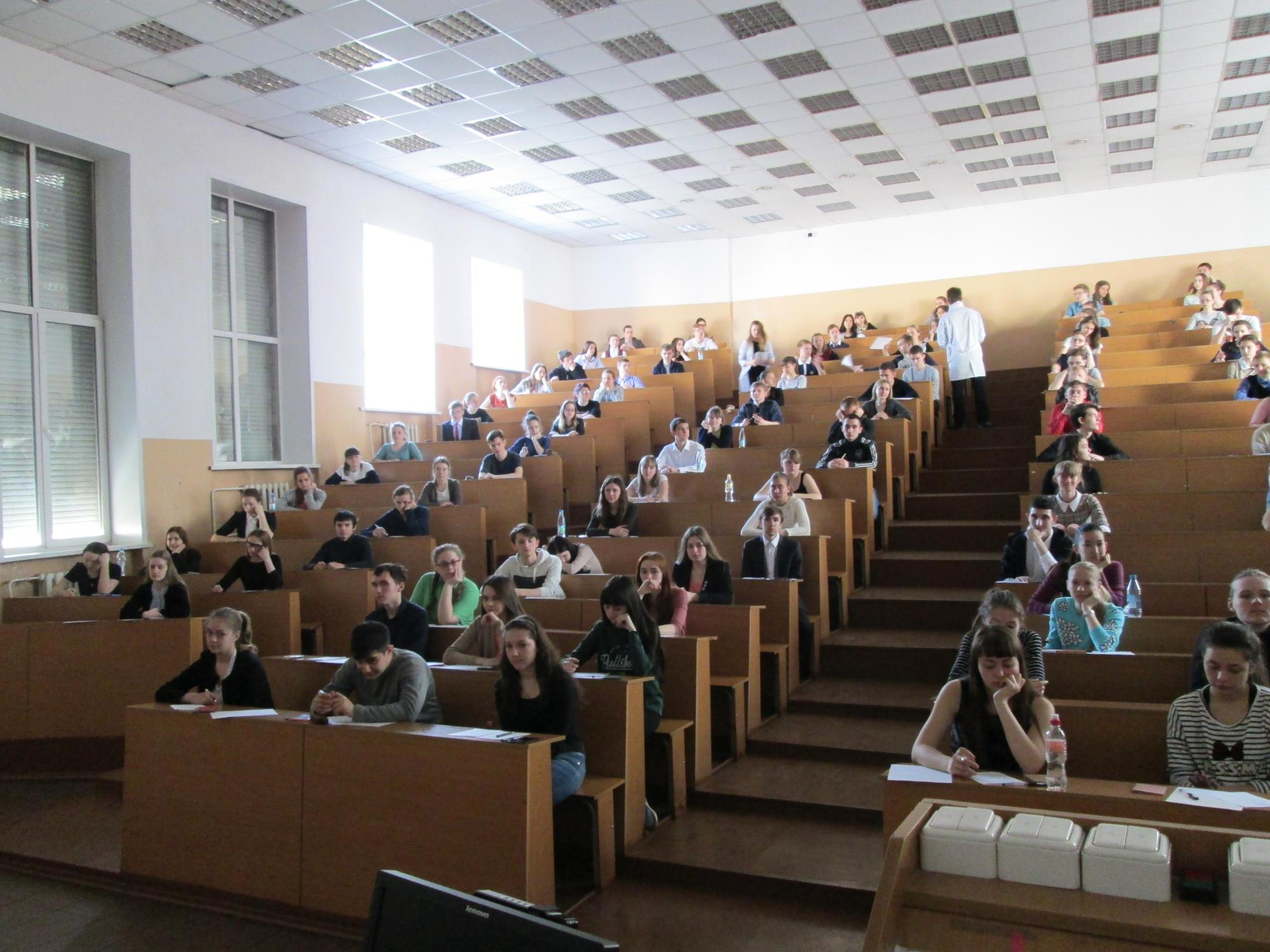 КОГО МЫ УЧИМ?
ВЫПОЛНЕНИЕ ПЛАНА  ПРИЕМА НА ОБУЧЕНИЕ
не менее 1000 человек в год
НЕОБХОДИМО ПРОДОЛЖЕНИЕ ЛУЧШИХ ПРАКТИК ПРОФОРИЕНТАЦИИ:

СОЗДАНИЕ ЛИЧНОГО КАБИНЕТА «АБИТУРИЕНТА», МЕДИЦИНСКОЙ ШКОЛЫ (ЛИЦЕЯ), МЕДИЦИНСКИХ КЛАССОВ
РАЗРАБОТКА СИСТЕМЫ ЭКОНОМИЧЕСКИХ СТИМУЛОВ                                                                                                      ПРИВЛЕЧЕНИЯ КОММЕРЧЕСКИХ АБИТУРИЕНТОВ
ВНЕДРЕНИЕ ПЕРСОНИФИЦИРОВАННОГО ПОДХОДА К ТАЛАНТАМ
РАСШИРЕНИЕ РАБОТЫ В ДРУГИХ РЕГИОНАХ И СТРАНАХ ПО НАБОРУ АБИТУРИЕНТОВ
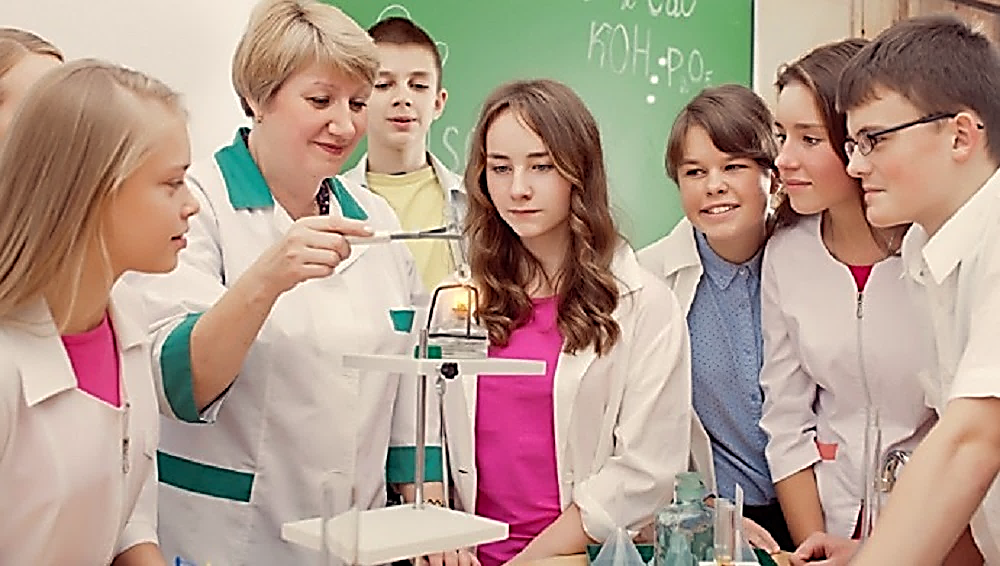 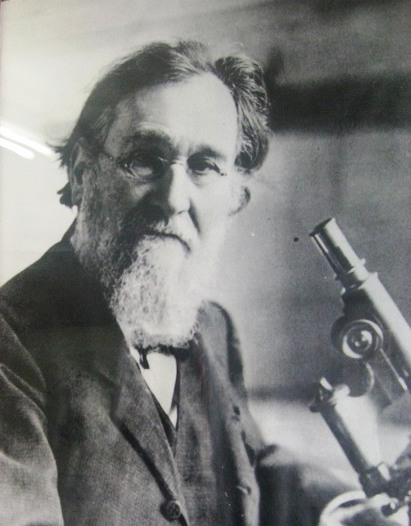 КТО УЧИТ?
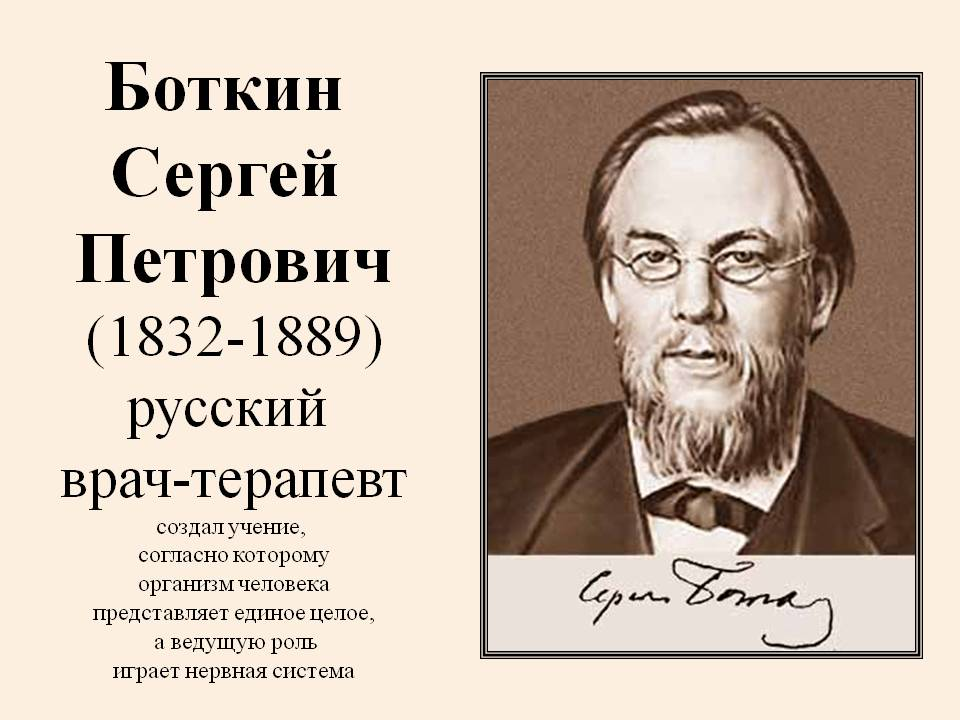 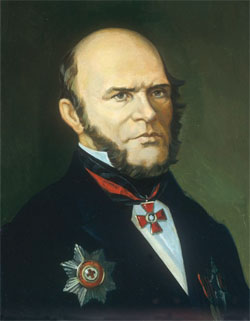 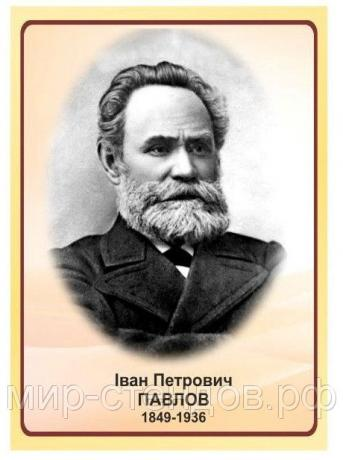 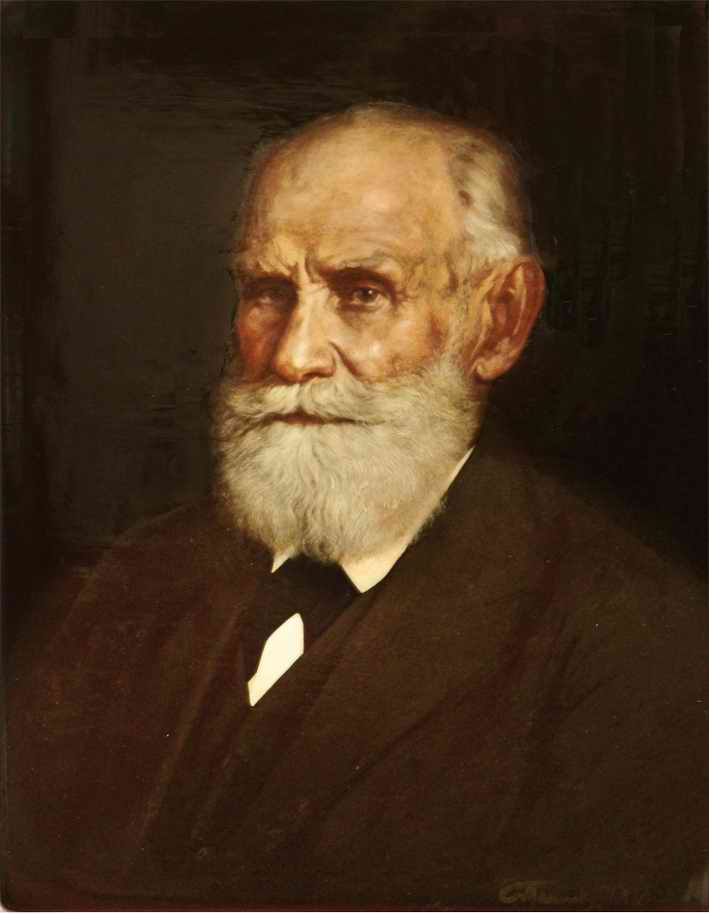 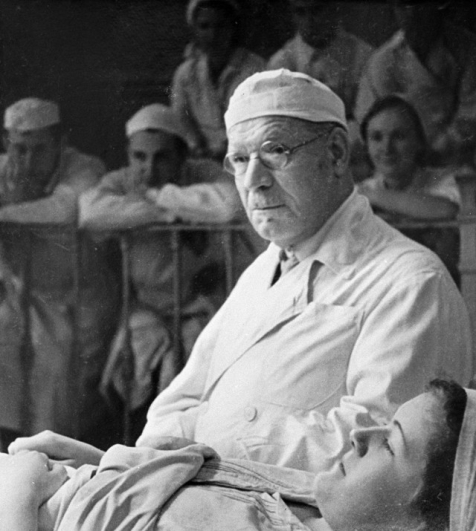 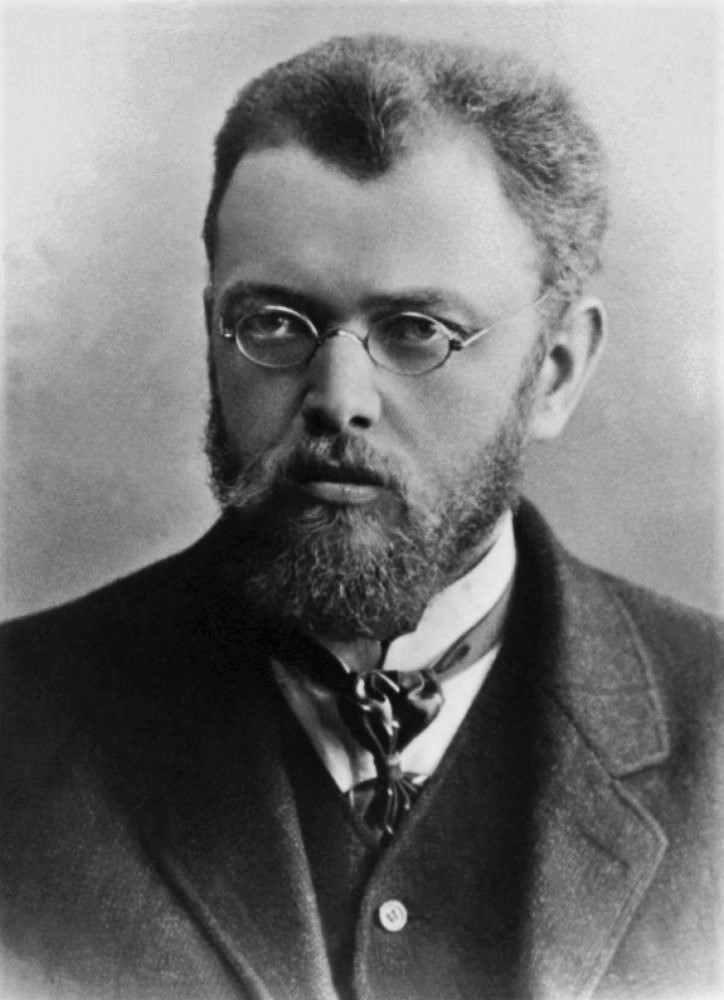 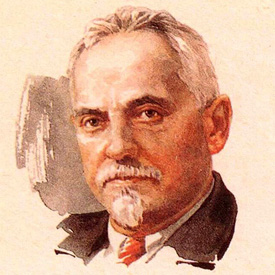 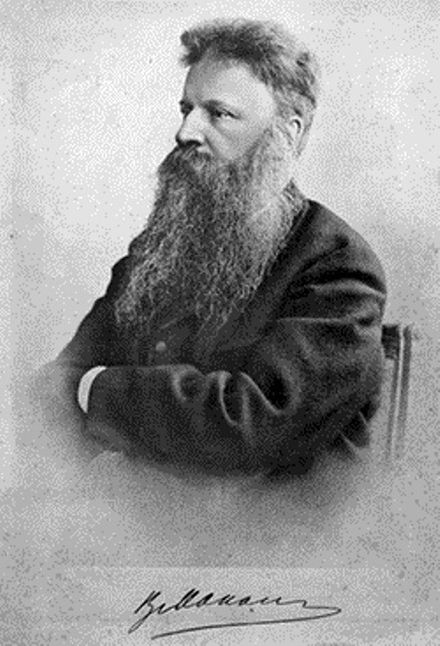 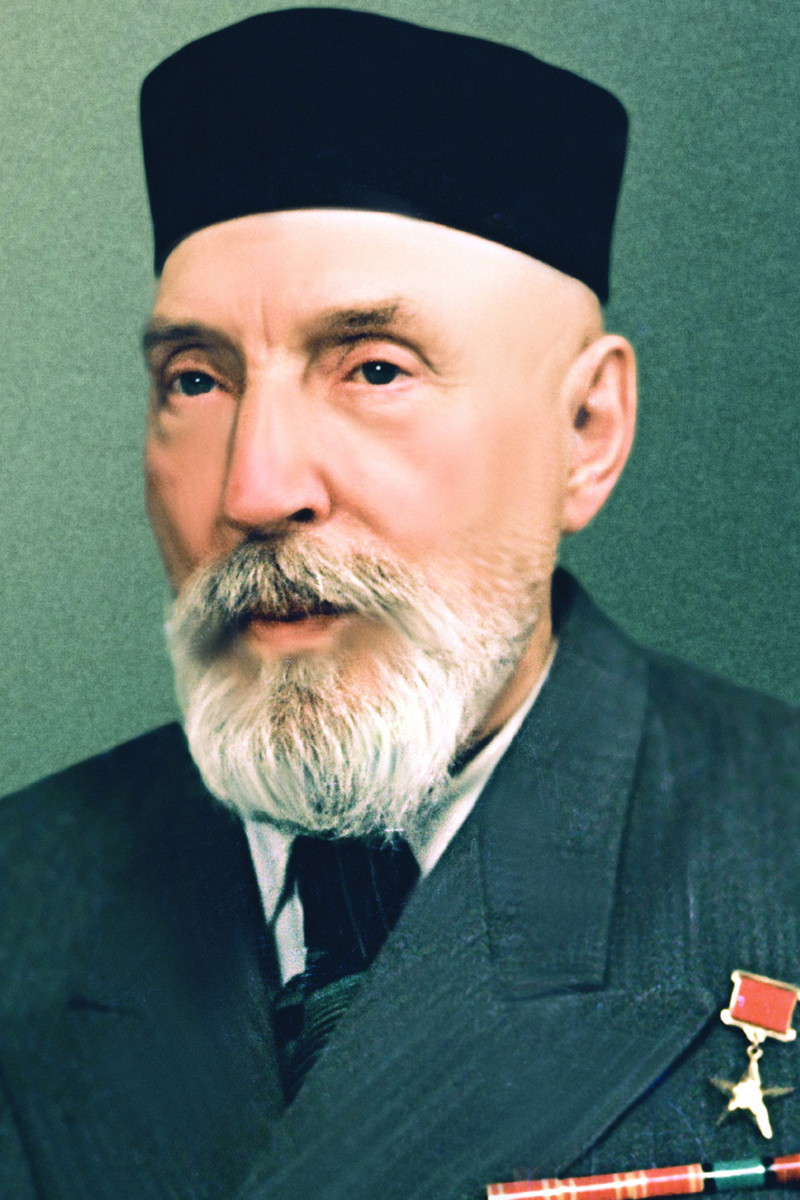 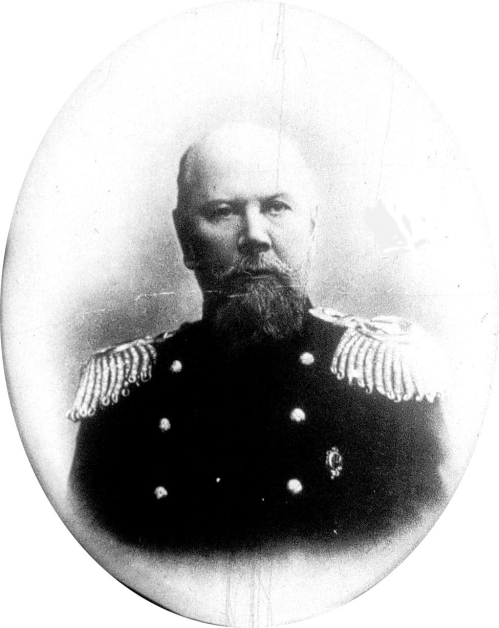 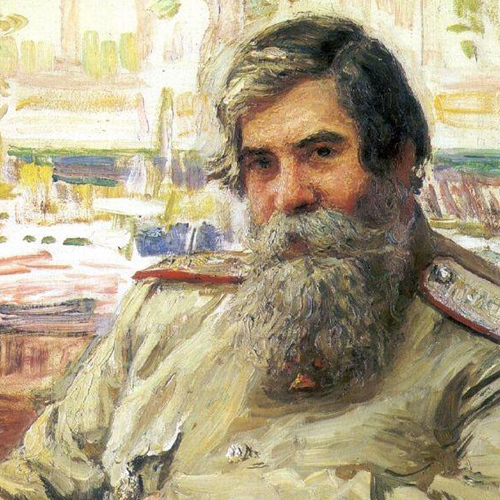 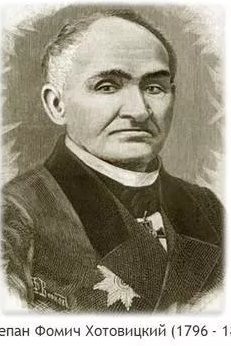 КАДРЫ РЕШАЮТ ВСЕ!
700 человек ППС
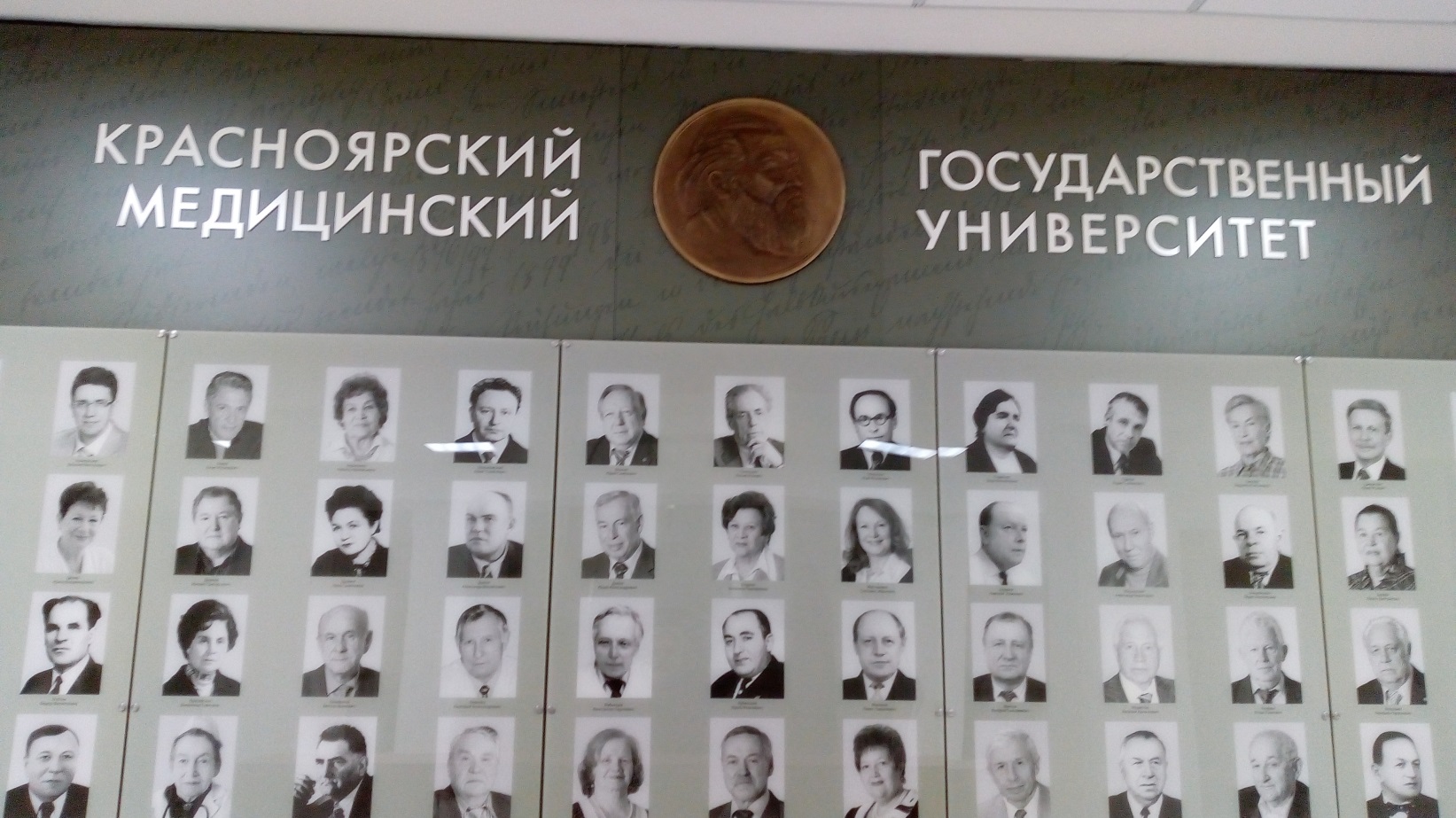 ЗАСЛУЖЕННЫХ ВРАЧЕЙ 
28 ЧЕЛОВЕК

ОТЛИЧНИКОВ ЗДРАВООХРАНЕНИЯ 
118 ЧЕЛОВЕК

С ДИПЛОМАМИ 
ПЕДАГОГ ВЫСШЕЙ ШКОЛЫ 227 ЧЕЛОВЕК
ДОКТОРОВ НАУК 
159 ЧЕЛОВЕК

КАНДИДАТОВ НАУК 
434 ЧЕЛОВЕК

ОСТЕПЕНЕННОСТЬ 72%
ПЕДАГОГ-МАСТЕРОБЛАДАЮЩИЙ ИССЛЕДОВАТЕЛЬСКИМИ НАВЫКАМИ, УМЕЮЩИЙ ОТБИРАТЬ ЛУЧШИЕ ТРАДИЦИОННЫЕ И  ИННОВАЦИОННЫЕ ПЕДАГОГИЧЕСКИЕ ТЕХНОЛОГИИ, ФОРМИРОВАТЬ КАЧЕСТВЕННЫЙ ОБРАЗОВАТЕЛЬНЫЙ КОНТЕНТ, ПРОГНОЗИРОВАТЬ ИТОГИ СВОЕЙ ДЕЯТЕЛЬНОСТИ
СТРАТЕГИЧЕСКАЯ ЦЕЛЬ КАДРОВОЙ ПОЛИТИКИ КРАСГМУ 

ПРИВЛЕЧЕНИЕ И ПОДДЕРЖКА ВЫСОКОПРОФЕССИОНАЛЬНЫХ РАБОТНИКОВ, 
СПОСОБНЫХ ГЕ­НЕРИРОВАТЬ НОВЫЕ ИДЕИ, 
ОСВАИВАТЬ ПЕРЕДОВЫЕ ОБРАЗОВАТЕЛЬНЫЕ ТЕХНОЛОГИИ, ВНЕДРЯТЬ НОВЫЕ ПРАКТИКИ ИНТЕЛЛЕКТУАЛЬНОЙ   МЕДИЦИ­НЫ, СОДЕЙСТВОВАТЬ РАЗНОСТОРОННЕМУ РАЗВИТИЮ ОБУЧАЮЩИХСЯ
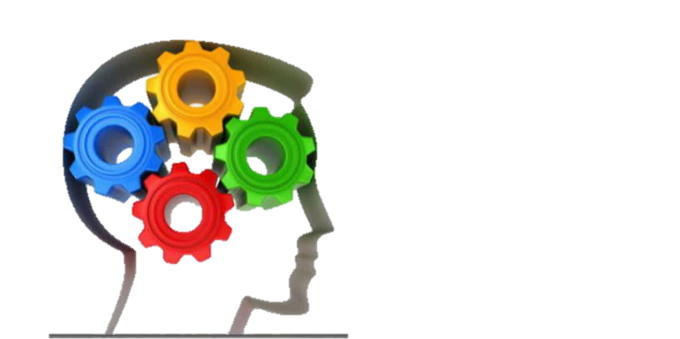 РАЗВИТИЕ ЧЕЛОВЕЧЕСКОГО КАПИТАЛА ППС И СОТРУДНИКОВ
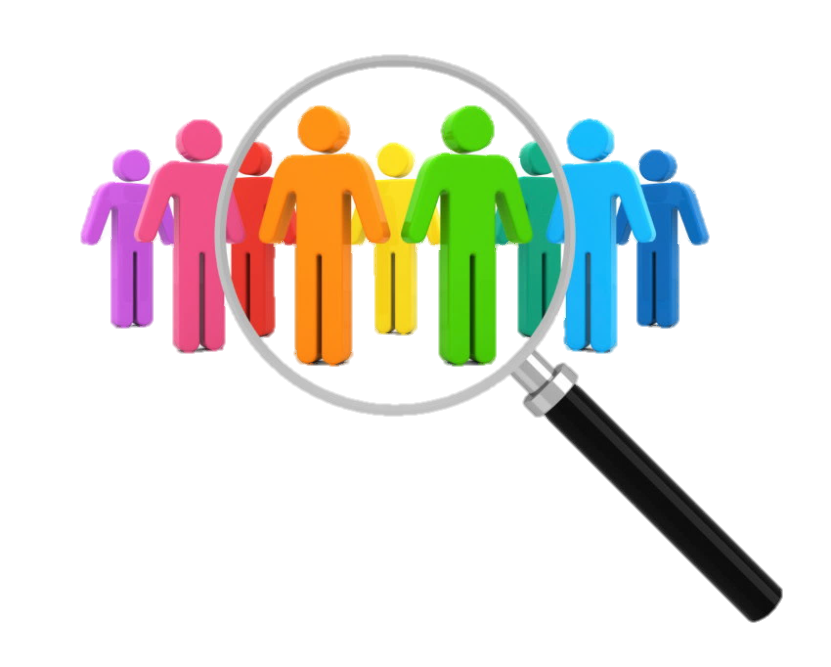 ЭФФЕКТИВНЫЙ КОНТРАКТ ГЛАВНЫЙ ФАКТОР МОТИВАЦИИ
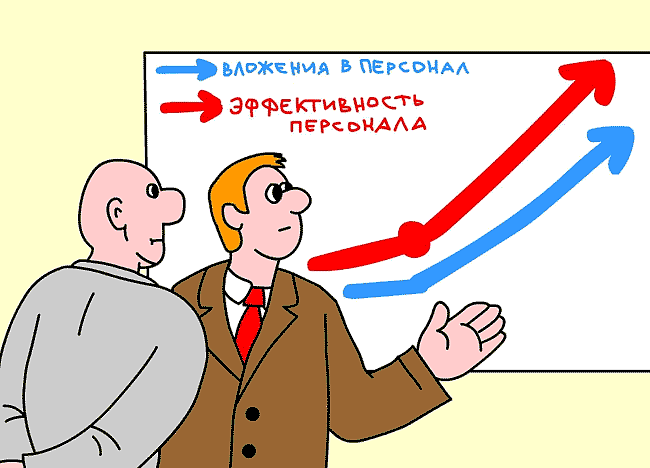 ВЫДЕЛЕНИЕ В РАМКАХ ЭФФЕКТИВНОГО КОНТРАКТА 
ТРЕХ ТИПОВ НПР
КАДРОВЫЙ РЕЗЕРВ РУКОВОДЯЩИХ ДОЛЖНОСТЕЙ И НПР
РЕШЕНИЯ
РИСКИ
ПОНЯТНАЯ МОТИВАЦИЯ

КОНКРЕТНАЯ И ПРОЗРАЧНАЯ ПРОГРАММА ДЕЙСТВИЙ

ПЕРСОНАЛЬНАЯ ОТВЕТСТВЕННОСТЬ
НЕПОНЯТНЫЕ ПЕРСПЕКТИВЫ

ФОРМАЛИЗМ

НЕЗДОРОВАЯ КОНКУРЕНЦИЯ
Чему МЫ УЧИМ?
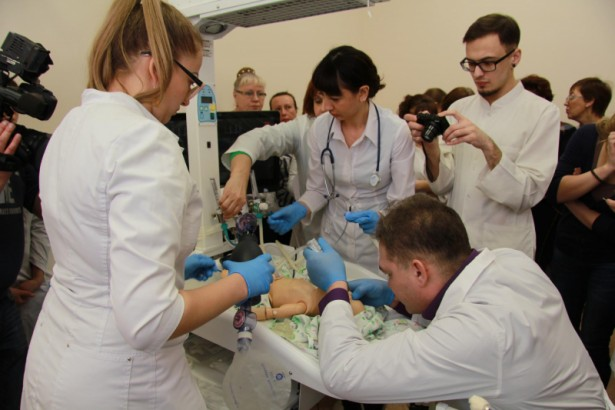 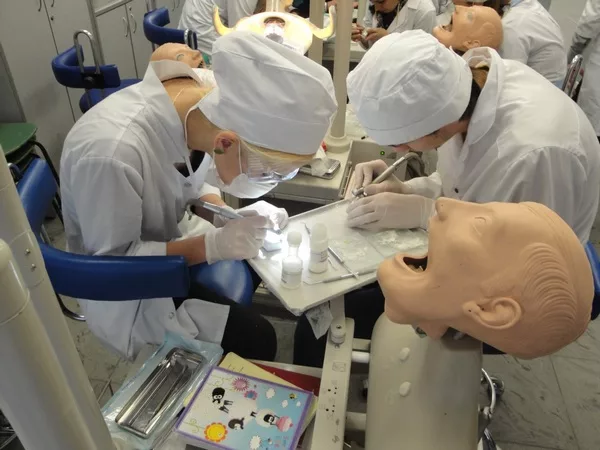 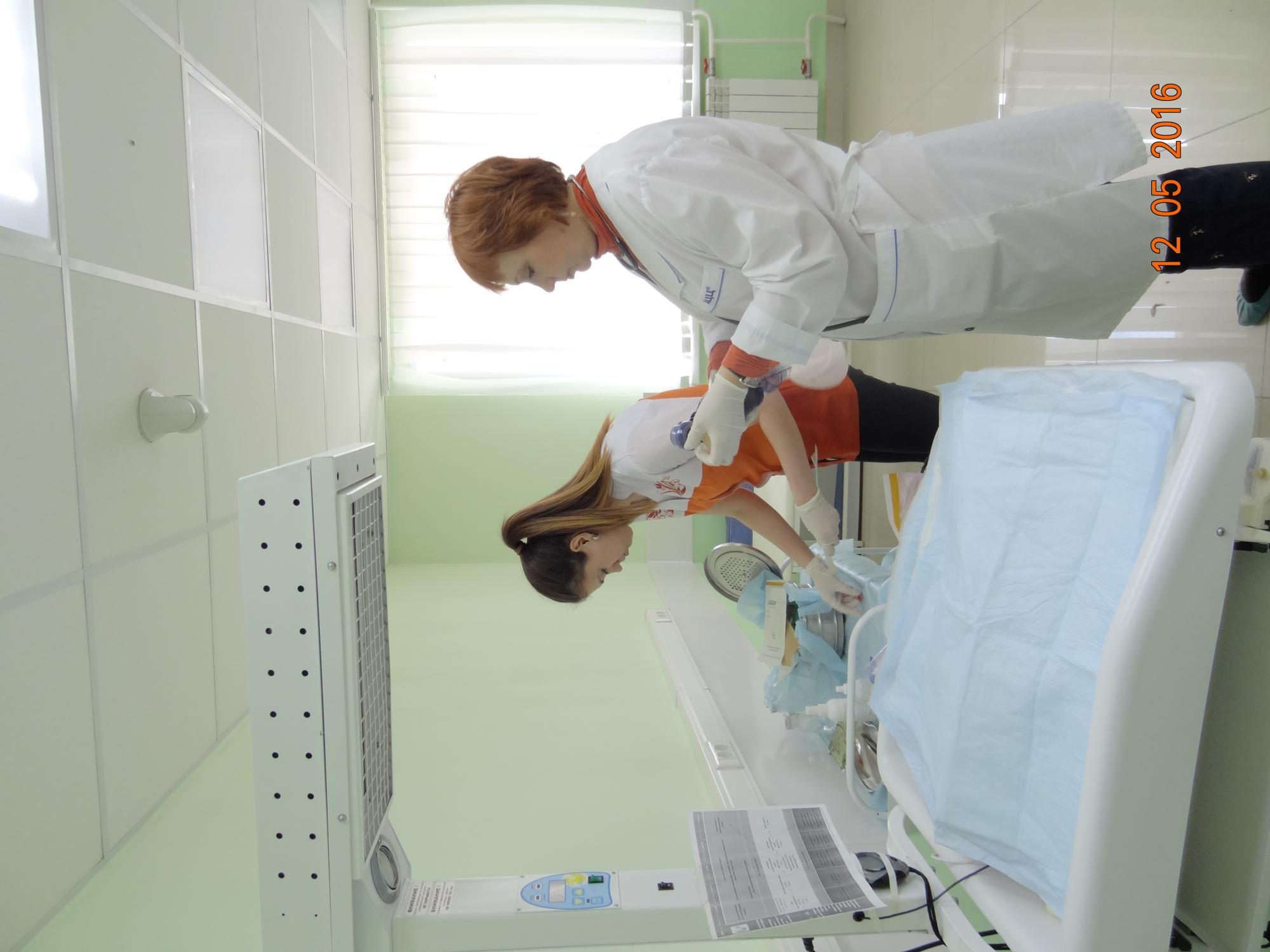 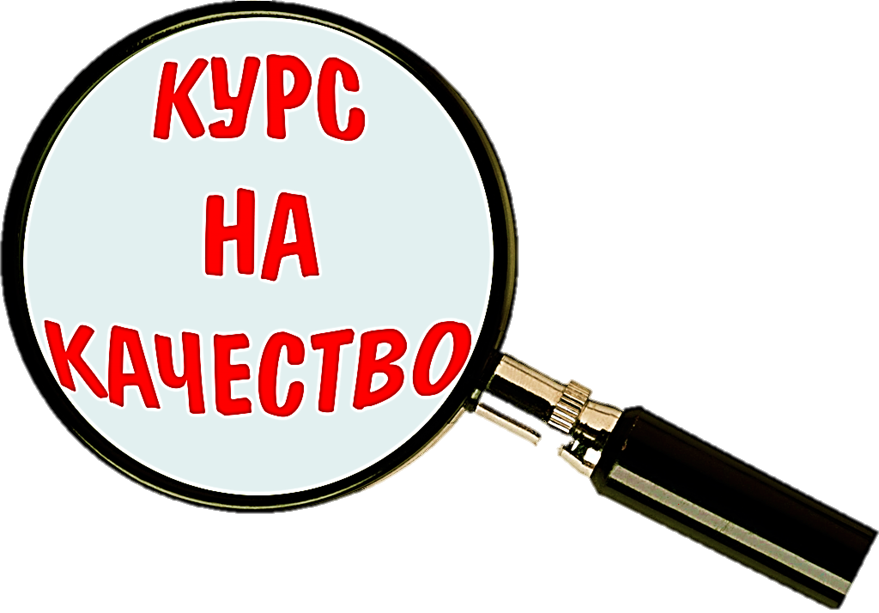 ОТ ПЕРСОНИФИЦИРОВАННОГО ОБРАЗОВАНИЯ К ПЕРСОНИФИЦИРОВАННОЙ МЕДИЦИНЕ
МОНИТОРИНГ КАЧЕСТВА ОБРАЗОВАТЕЛЬНОГО ПРОЦЕССА И ФОРМИРОВАНИЯ КОМПЕТЕНЦИЙ
НОВЫЕ ОБРАЗОВАТЕЛЬНЫЕ ПРОСТРАНСТВА
РАЗВИТИЕ ИНФОРМАЦИОННОЙ ЭКОСИСТЕМЫ УНИВЕРСИТЕТА, ОБЕСПЕЧИВАЮЩЕЙ ДОСТУПНОСТЬ ОБРАЗОВАТЕЛЬНОГО КОНТЕНТА
ЗАПЛАНИРОВАНО:
СОЗДАНИЕ ФАБРИКИ И ШКОЛЫ ЦИФРОВОГО КОНТЕНТА
100%
КОЛИЧЕСТВО ВИДЕО-УРОКОВ ПРАКТИЧЕСКИХ НАВЫКОВ
90%
КОЛИЧЕСТВО ВИДЕО-ЛЕКЦИЙ ОТ ВСЕХ ЛЕКЦИЙ
КОЛИЧЕСТВО ВЕБИНАРОВ ОТ ПОТРЕБНОСТИ
ФОРМИРОВАНИЕ ПРАКТИЧЕСКИХ НАВЫКОВ НА УРОВНЕ ТРЕБОВАНИЙ АККРЕДИТАЦИИ
ЗАПЛАНИРОВАНО:
ВНЕДРЕНИЕ В ОБУЧАЮЩИЙ ПРОЦЕСС 
«СТАНДАРТИЗОВАННОГО ПАЦИЕНТА»
2. ОБЕСПЕЧЕНИЕ УЧЕБНОГО ПРОЦЕССА КЕЙС-ТЕХНОЛОГИЯМИ
100%
КОЛИЧЕСТВО ЕДИНИЦ СИМУЛЯЦИОННОГО ОБОРУДОВАНИЯ ОТ ПОТРЕБНОСТИ
90%
КОЛИЧЕСТВО ПОВТОРОВ ВЫПОЛНЕНИЯ ПРАКТИЧЕСКОГО НАВЫКА ОТ ЗАЛОЖЕННОГО В СТАНДАРТЕ
КОЛИЧЕСТВО ВИРТУАЛЬНЫХ ТРЕНАЖЕРОВ
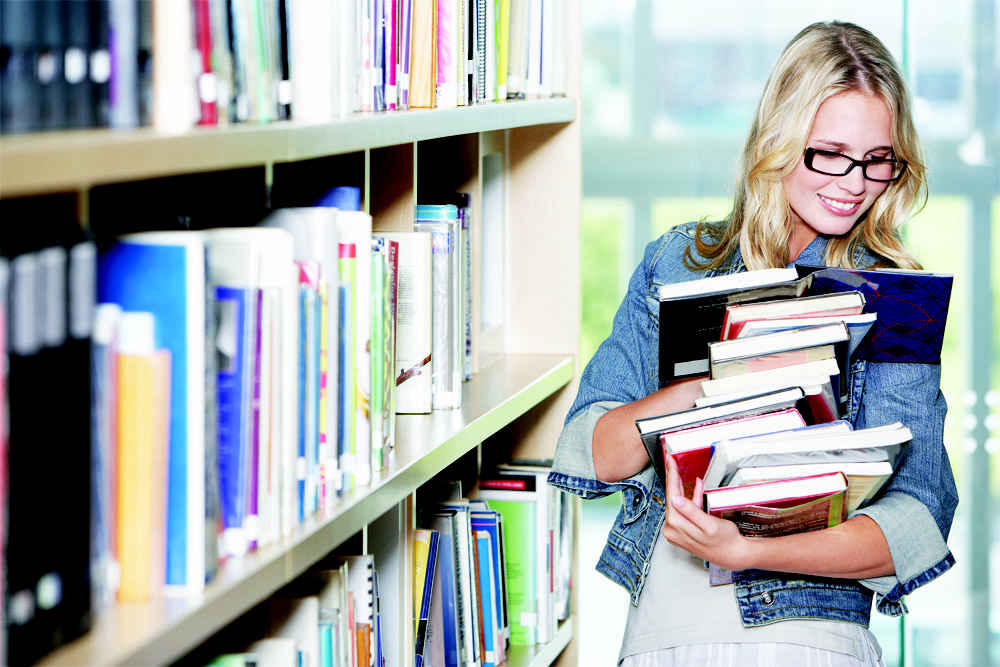 ОТ ВНЕАУДИТОРНОЙ САМОСТОЯТЕЛЬНОЙ РАБОТЫ              
К САМООБРАЗОВАНИЮ
ЗАПЛАНИРОВАНО:
КУРС 
«НАУКА САМООБРАЗОВАНИЯ»
ДОСТУП К ОБУЧАЮЩЕЙ ИНФОРМАЦИИ В РЕЖИМЕ 24-7
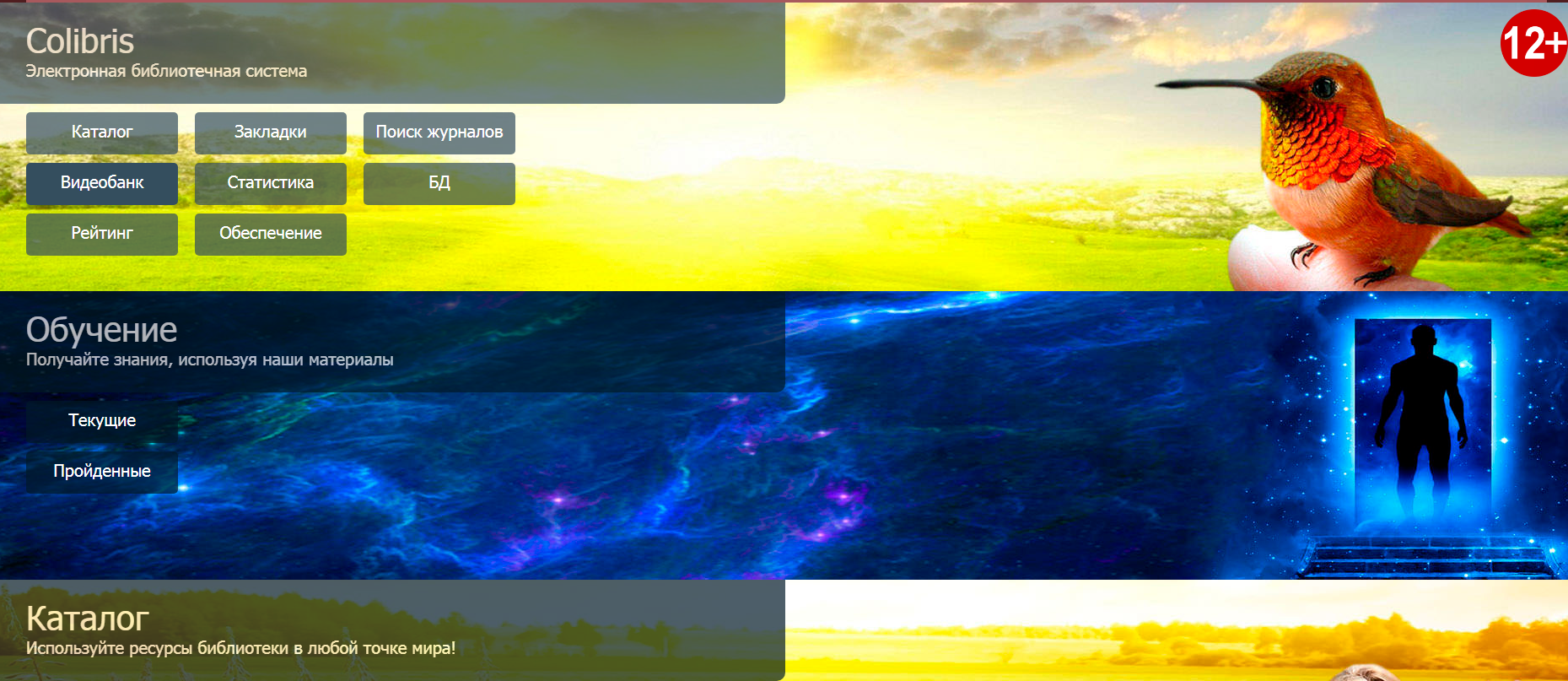 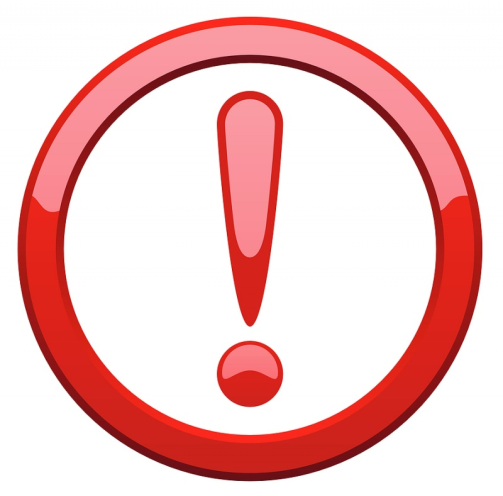 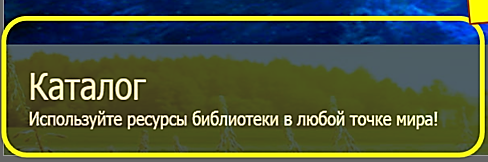 «ОБРАЗОВАТЕЛЬНАЯ ЭКСПАНСИЯ» КРАСГМУ
ЗАПЛАНИРОВАНО:

РАЗРАБОТКА ОБРАЗОВАТЕЛЬНЫХ ПРОГРАММ ПРОФЕССИЙ «БУДУЩЕГО» «Ядерная медицина», «Медицинское приборостроение», «Биоинженерия»,  клинический биоинформатик, тканевый инженер, консультант по здоровой старости

ДОПОЛНИТЕЛЬНЫЕ ДИСЦИПЛИНЫ академическое письмо, доказательная медицина, трансляционная медицина, проектирование научной работы, углубленный курс биомедицинской статистики, углубленный курс генетики, углубленный курс иммунологии и аллергологии, углубленный курс биоэтики

3. ФОРМИРОВАНИЕ «ГИБКИХ НАВЫКОВ» управления конфликтом, публичных выступлений и создания презентаций и пр.
ИНСТИТУТ ПОСЛЕДИПЛОМНОГО ОБРАЗОВАНИЯ
НАПРАВЛЕНИЯ РАЗВИТИЯ МЕДИЦИНСКОГО КОЛЛЕДЖА
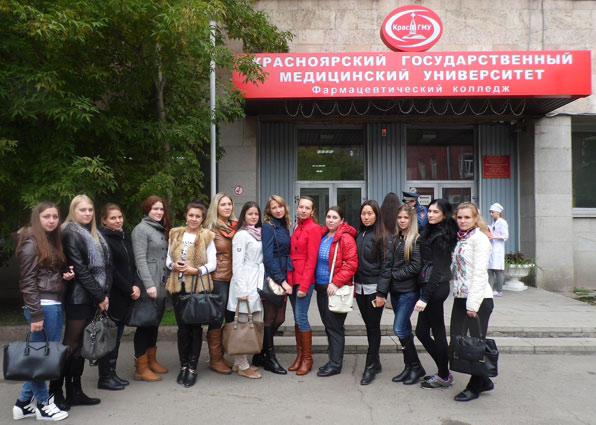 ЭФФЕКТИВНОСТЬ ОБРАЗОВАТЕЛЬНОГО ПРОЦЕССА
МОНИТОРИНГ КАЧЕСТВА ПОДГОТОВКИ СПЕЦИАЛИСТОВ 
ГОСУДАРСТВО, РАБОТОДАТЕЛИ, ВЫПУСКНИКИ,  ПАЦИЕНТЫ
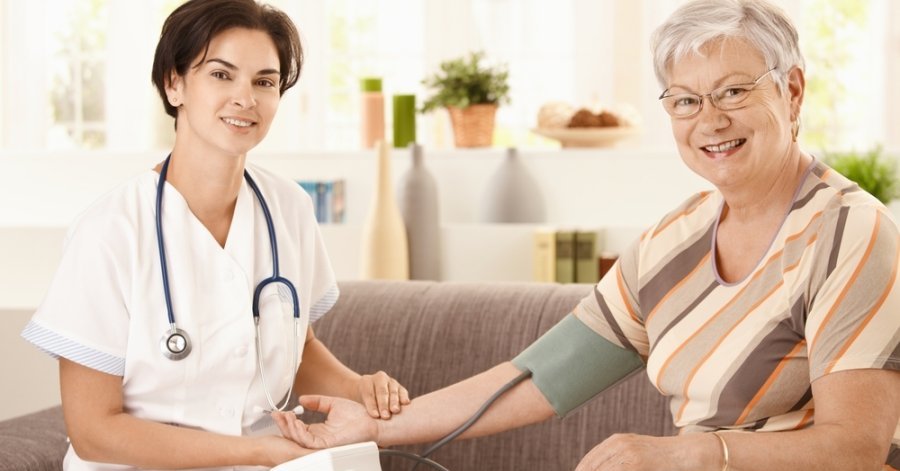 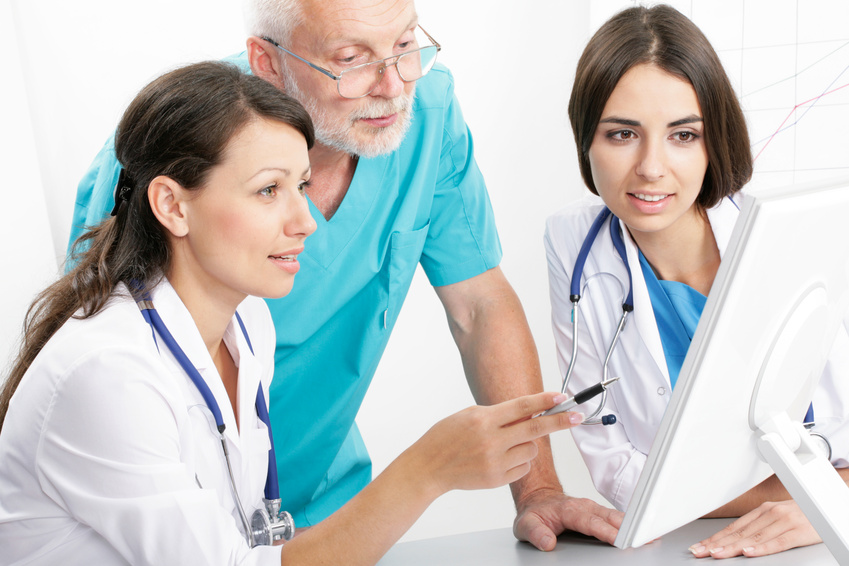 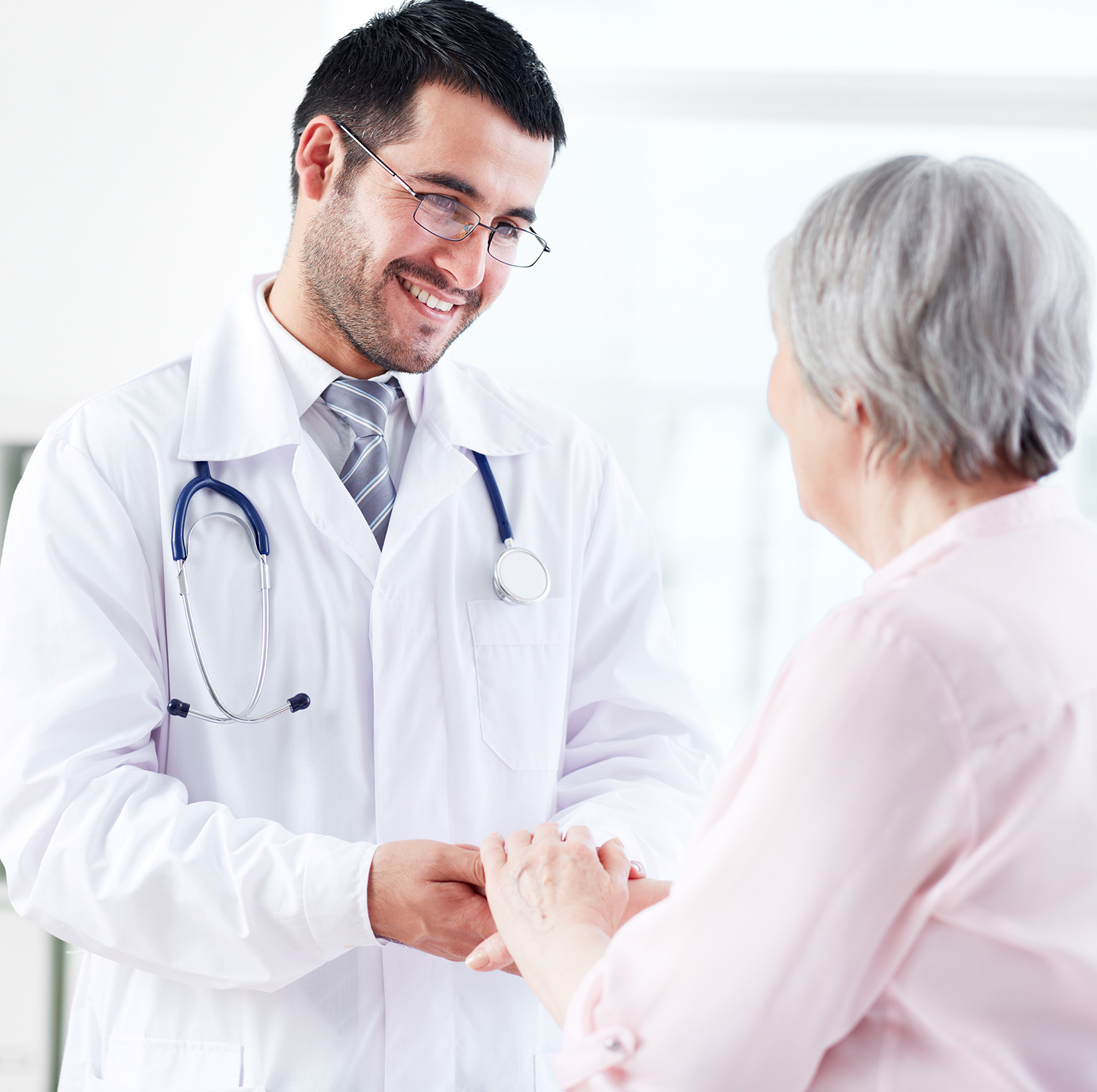 ПРЕСТИЖ

ИНТЕЛЛЕКТУАЛЬНЫЙ КАПИТАЛ

ДОХОД ВУЗА
НАУЧНАЯ ДЕЯТЕЛЬНОСТЬ
СТРАТЕГИЧЕСКИЕ ЦЕЛИ НАУЧНОЙ ДЕЯТЕЛЬНОСТИ
КОЛИЧЕСТВО И КАЧЕСТВО НАУЧНОЙ РАБОТЫ?
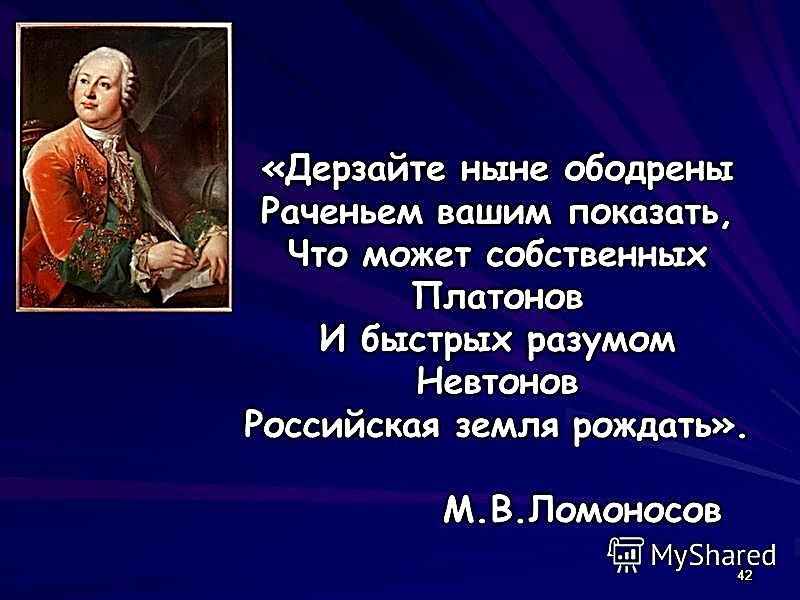 ПУБЛИКАЦИИ, ИНДЕКСИРУЕМЫЕ В РИНЦ
350
КОЛИЧЕСТВО СТАТЕЙ НА 100 НПР
250
310
190
300
170
КОЛИЧЕСТВО ЦИТИРОВАНИЙ НА 100 НПР
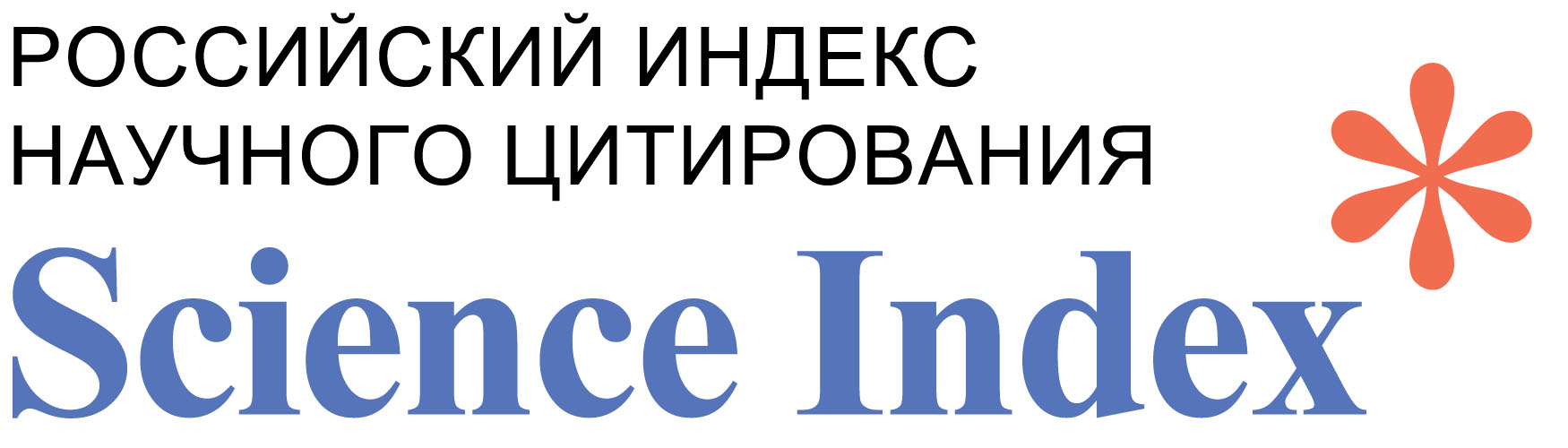 СТАТЬИ, ИНДЕКСИРУЕМЫЕ В СИСТЕМЕ WEB OF SCIENCE
26
КОЛИЧЕСТВО СТАТЕЙ НА 100 НПР
105
16
80
14
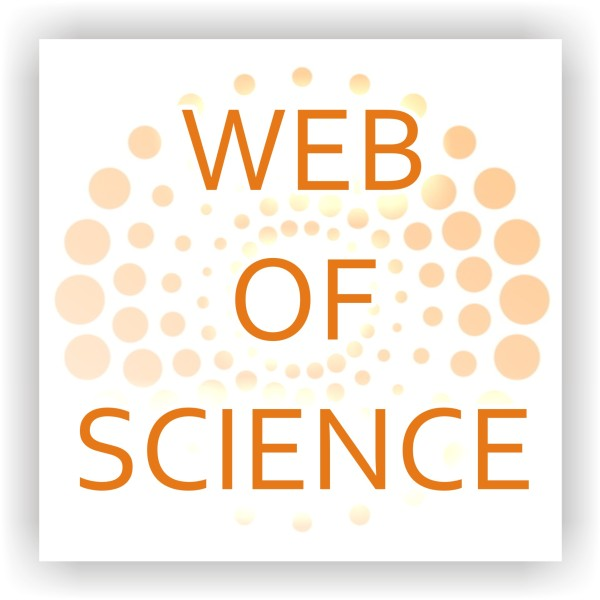 КОЛИЧЕСТВО ЦИТИРОВАНИЙ НА 100 НПР
75
СТАТЬИ, ИНДЕКСИРУЕМЫЕ В СИСТЕМЕ SCOPUS
66
КОЛИЧЕСТВО СТАТЕЙ НА 100 НПР
150
34
70
27
52
КОЛИЧЕСТВО ЦИТИРОВАНИЙ НА 100 НПР
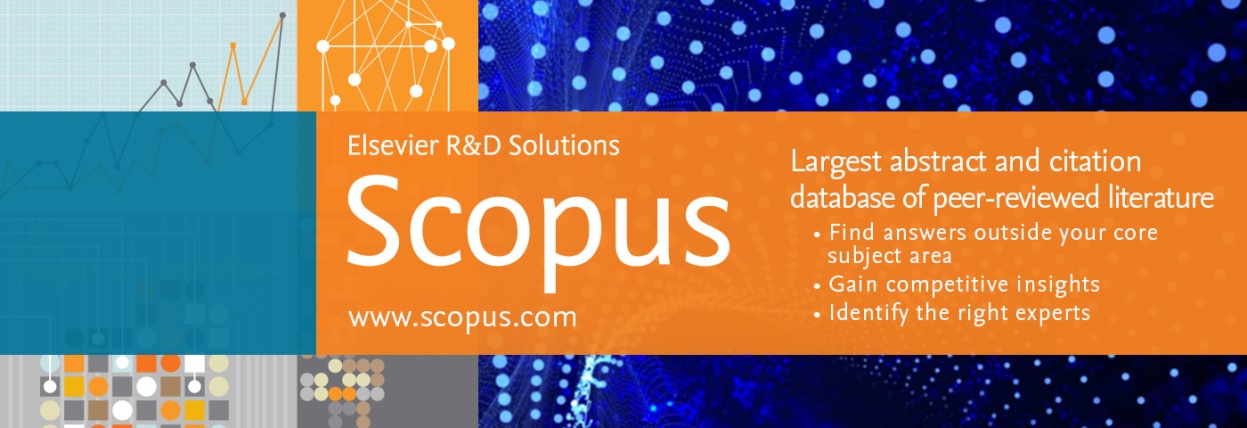 ОБЪЕМ СРЕДСТВ ПРИВЛЕЧЕННЫХ ДЛЯ НАУЧНЫХ ПРОЕКТОВ (РУБ)
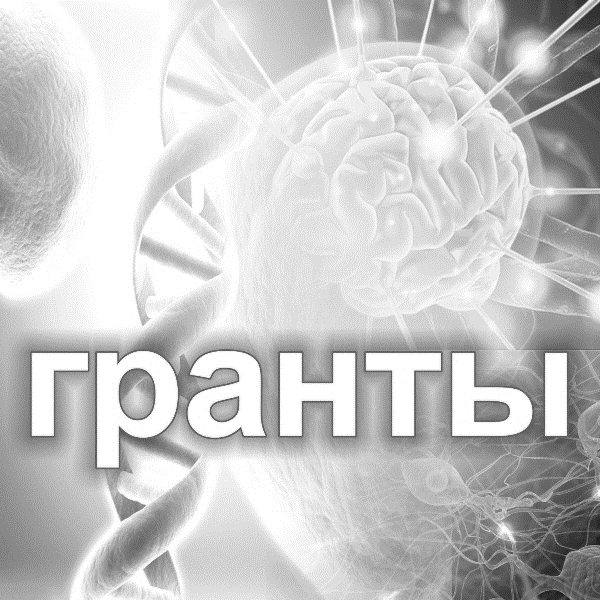 100 000 000
35 000 000
30 000 000
СТИМУЛИРОВАНИЕ ПУБЛИКАЦИОННОЙ АКТИВНОСТИ
РЕЗУЛЬТАТИВНОСТЬ КЛИНИЧЕСКИХ ИССЛЕДОВАНИЙ
>10 млн.
5 млн.
ДОХОД ОТ КЛИНИЧЕСКИХ ИССЛЕДОВАНИЙ
40 человек
27 человек
КОЛИЧЕСТВО ИССЛЕДОВАТЕЛЕЙ
ПРИОРИТЕТЫ В РАЗВИТИИ МЕЖДУНАРОДНОЙ, ИННОВАЦИОННОЙ И ГРАНТОВОЙ ДЕЯТЕЛЬНОСТИ
СОЗДАВАЕМЫЕ ЦЕНТРЫ ПРЕВОСХОДСТВА
И ДРУГИЕ
ИНВЕСТИЦИОННАЯ ПОДДЕРЖКА ИНИЦИАТИВНЫХ ТЕМ ГОСУДАРСТВЕННОЕ НАУЧНОЕ ЗАДАНИЕ
ИНВЕСТИЦИИ 40-50 МЛН. В ГОД
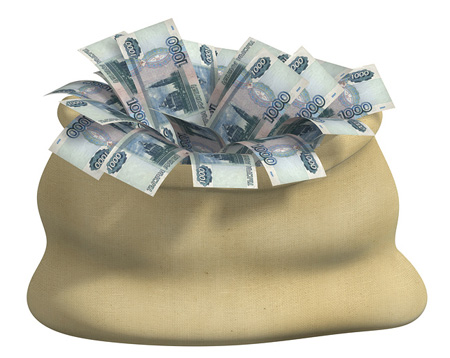 ПОЛУЧЕНИЕ ГРАНТОВ 
КОММЕРЧЕСКИЕ ПРЕДЛОЖЕНИЯ НИР
РЕАЛИЗАЦИЯ АВТОРСКИХ ПРАВ
ПРОДАЖА ТОВАРОВ МЕДИЦИНСКОГО НАЗНАЧЕНИЯ 
IТ ТЕХНОЛОГИИ
МОЛОДЫЕ УЧЕНЫЕ И ТАЛАНТЫ – КРАСГМУ ЗАВТРА
ЛИДЕРСТВО ВУЗА В ПРАКТИЧЕСКОМ ЗДРАВООХРАНЕНИИ

СОБСТВЕННЫЕ КЛИНИЧЕСКИЕ БАЗЫ

ИСТОЧНИК ДОХОДА
ЛЕЧЕБНАЯ РАБОТА
СТРАТЕГИЧЕСКИЕ ЦЕЛИ ЛЕЧЕБНОЙ РАБОТЫ
ОСНОВНЫЕ ИНСТРУМЕНТЫ РЕАЛИЗАЦИИ СТРАТЕГИИ РАЗВИТИЯ КРАСГМУ
ИНФОРМАТИЗАЦИЯ

ИНФРАСТРУКТУРА

КОРПОРАТИВНАЯ КУЛЬТУРА

ВОСПИТАТЕЛЬНАЯ РАБОТА

ФИНАНСОВАЯ ПОЛИТИКА

ЭФФЕКТИВНОЕ УПРАВЛЕНИЕ
ИНФОРМАТИЗАЦИЯ
ЦИФРОВОЙ УНИВЕРСИТЕТ
ЦИФРОВОЙ УНИВЕРСИТЕТ
ДВИЖЕНИЕ К НОВОЙ ИДЕОЛОГИИ «ЦИФРОВИЗАЦИИ» УНИВЕРСИТЕТА
РАЗВИТИЕ ИДЕОЛОГИИ ЕДИНОГО ИНФОРМАЦИОННОГО ПРОСТРАНСТВА
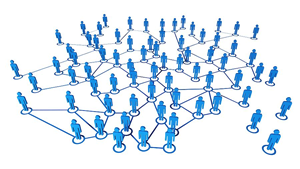 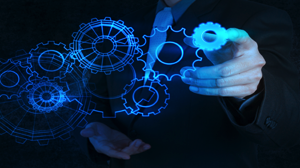 РАЗВИТИЕ ОБРАЗОВАТЕЛЬНОГО КОНТЕНТА

ТЕЛЕМЕДИЦИНА

ИНФОРМАЦИОННАЯ БЕЗОПАСНОСТЬ

МОБИЛЬНЫЕ ТЕХНОЛОГИИ

РОСТ ПРОГРАММНО-АППАРАТНОЙ ИНФРАСТРУКТУРЫ
ЦИФРОВАЯ СИСТЕМНАЯ АРХИТЕКТУРА УНИВЕРСИТЕТА: ГЛАВНЫЙ АКТИВ – АЛГОРИТМЫ

ГЛОБАЛЬНЫЙ ОБРАЗОВАТЕЛЬНЫЙ КОНТЕНТ

ДИВЕРСИФИКАЦИЯ ОБРАЗОВАНИЯ НА ЭЛЕКТРОННО-МАССОВОЕ И ОЧНО-ЭЛИТНОЕ

ОЦИФРОВКА ПРОЦЕССОВ, АНАЛИЗ БОЛЬШИХ ДАННЫХ И ИСКУССТВЕННЫЙ ИНТЕЛЛЕКТ
РАЗВИТИЕ ИНФРАСТРУКТУРЫ
ЭКОЛОГИЯ ОБРАЗОВАТЕЛЬНОГО И НАУЧНОГО ПРОСТРАНСТВА
МОДЕРНИЗАЦИЯ МАТЕРИАЛЬНО-ТЕХНИЧЕСКОЙ БАЗЫ И СОЦИАЛЬНО-КУЛЬТУРНОЙ ИНФРАСТРУКТУРЫ
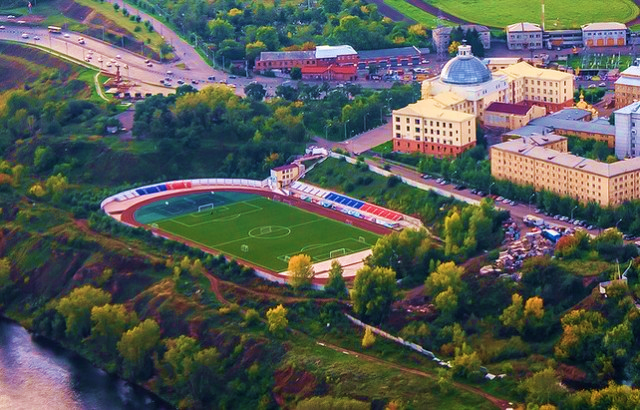 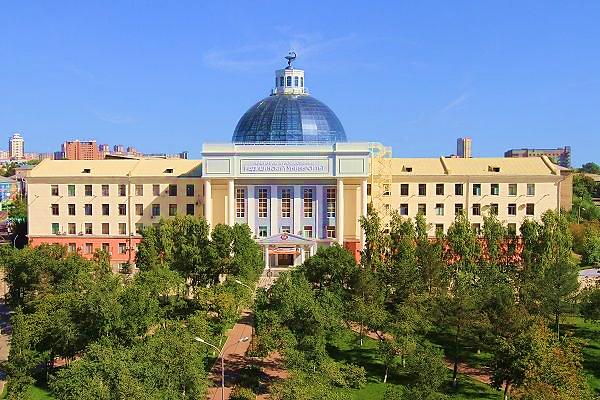 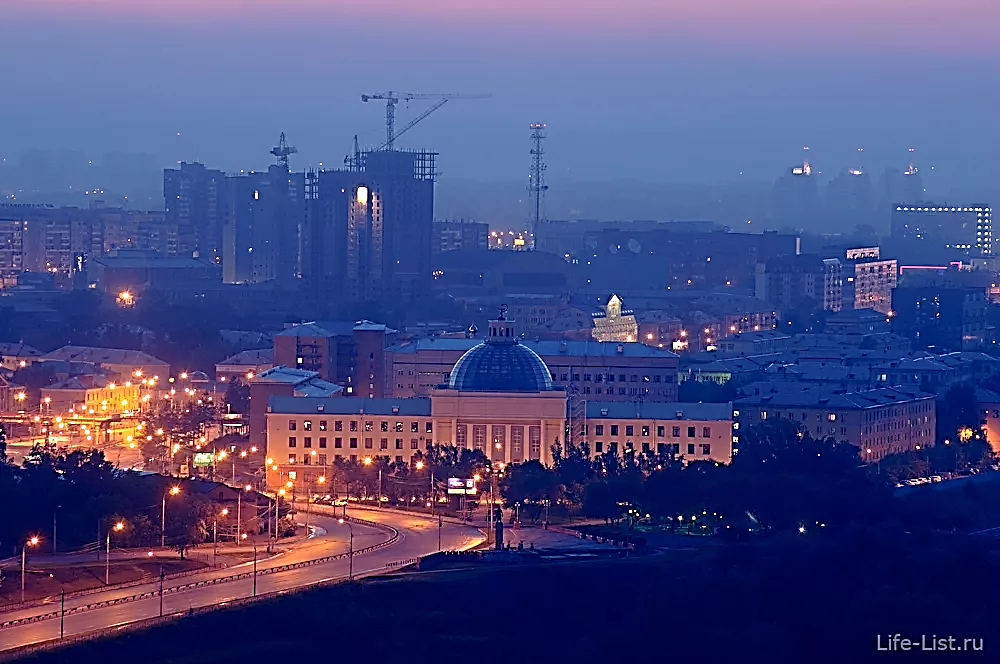 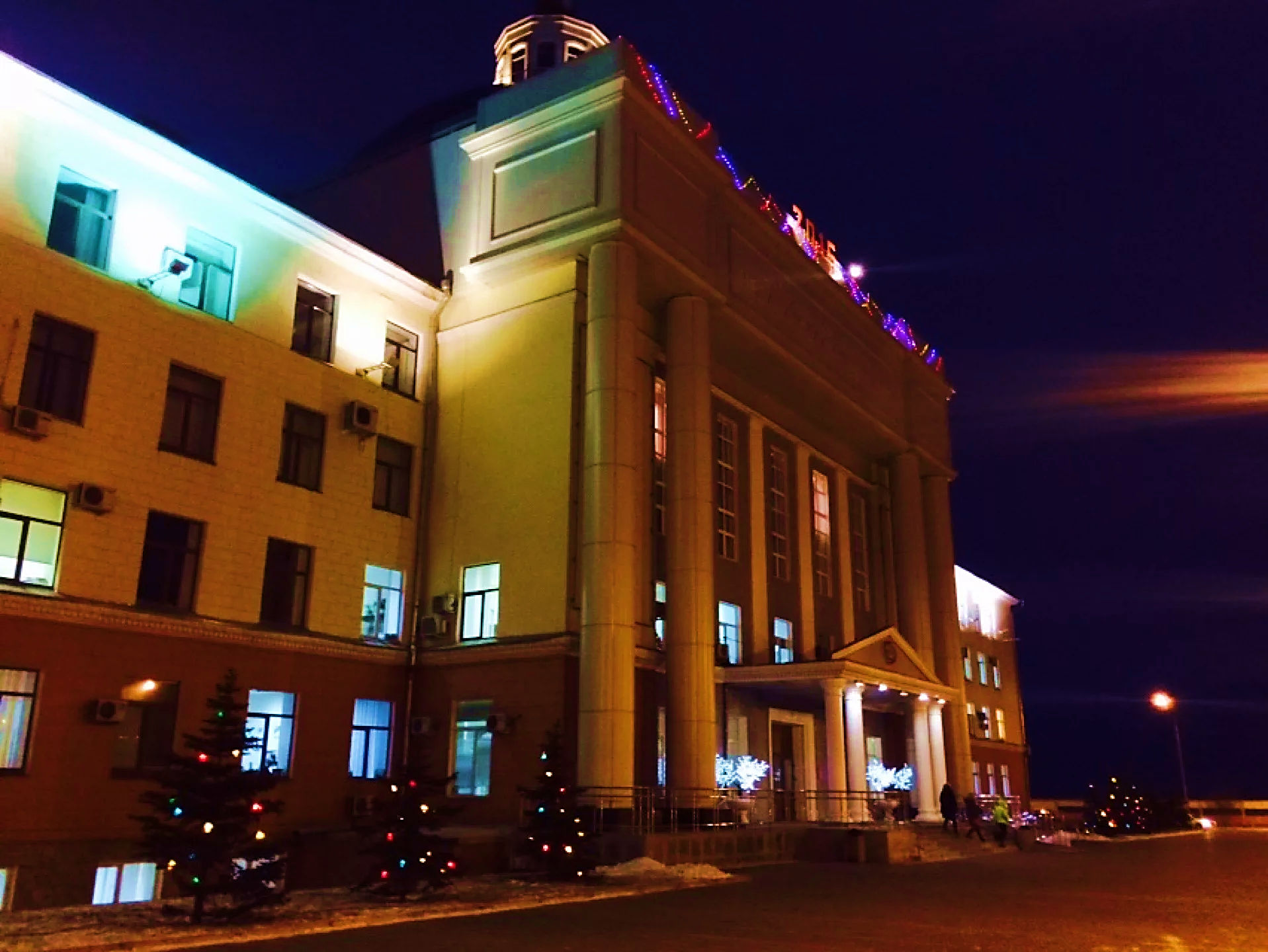 ИНФРАСТРУКТУРА ВУЗА - СПОРТКОМПЛЕКС
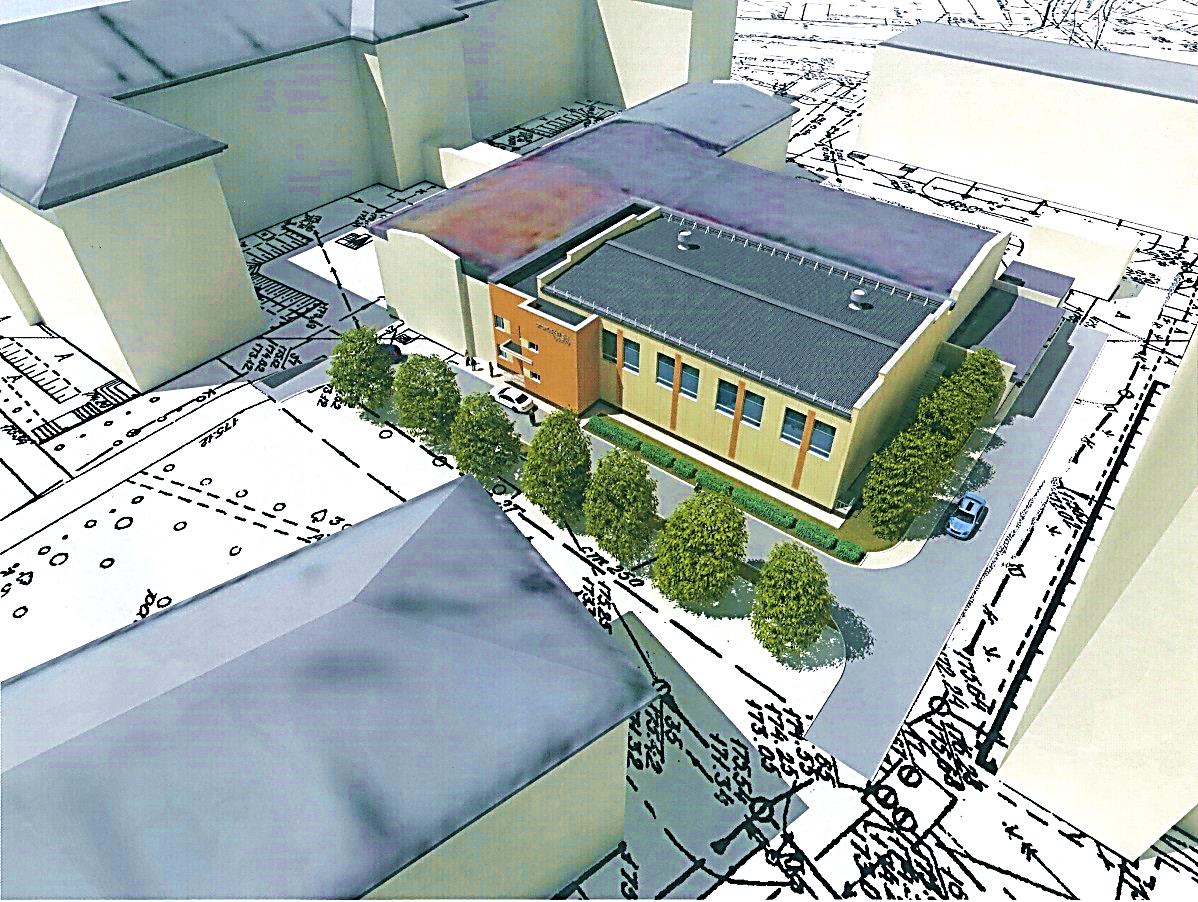 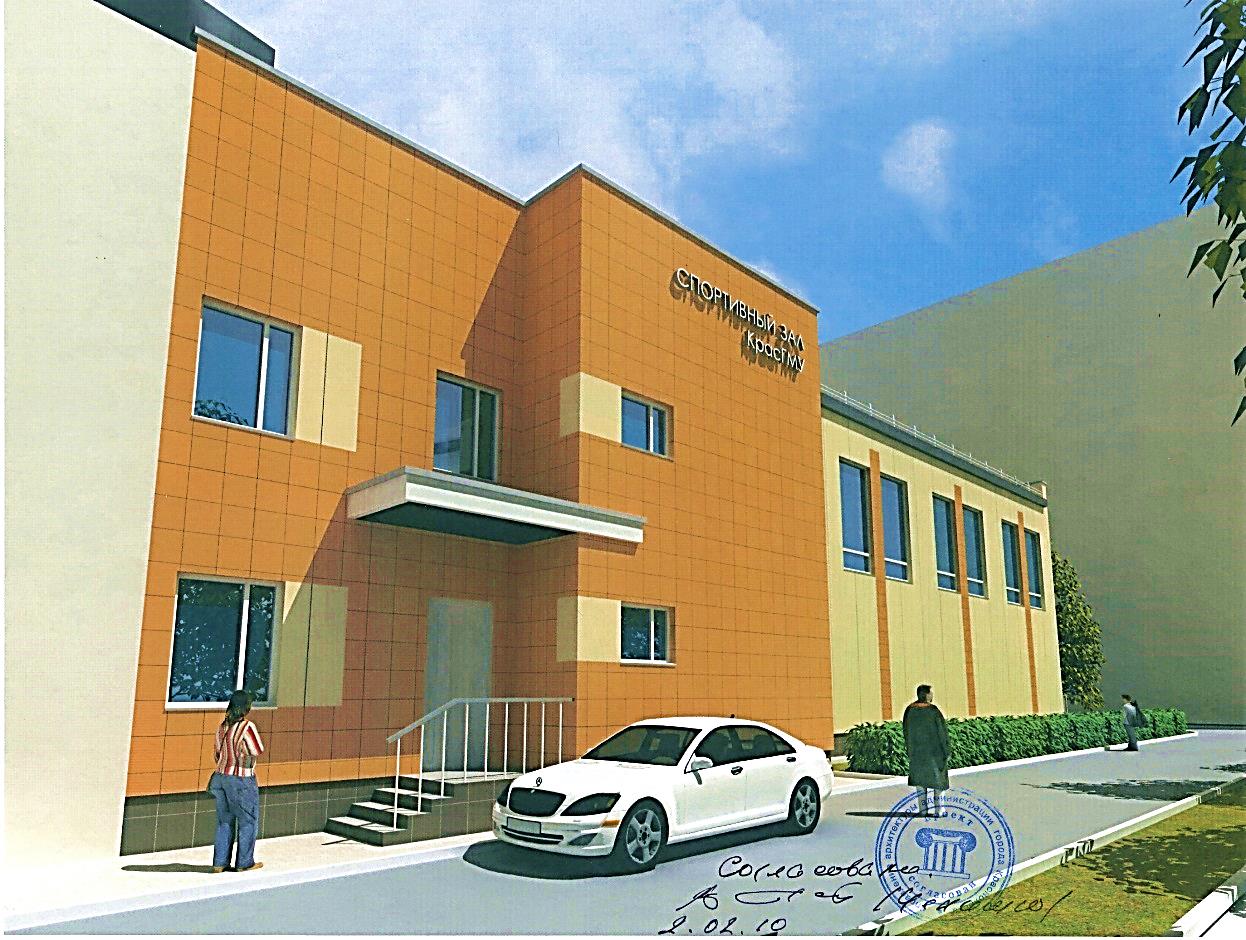 ИНФРАСТРУКТУРА ВУЗА – ЦЕНТРЫ ПРЕВОСХОДСТВА
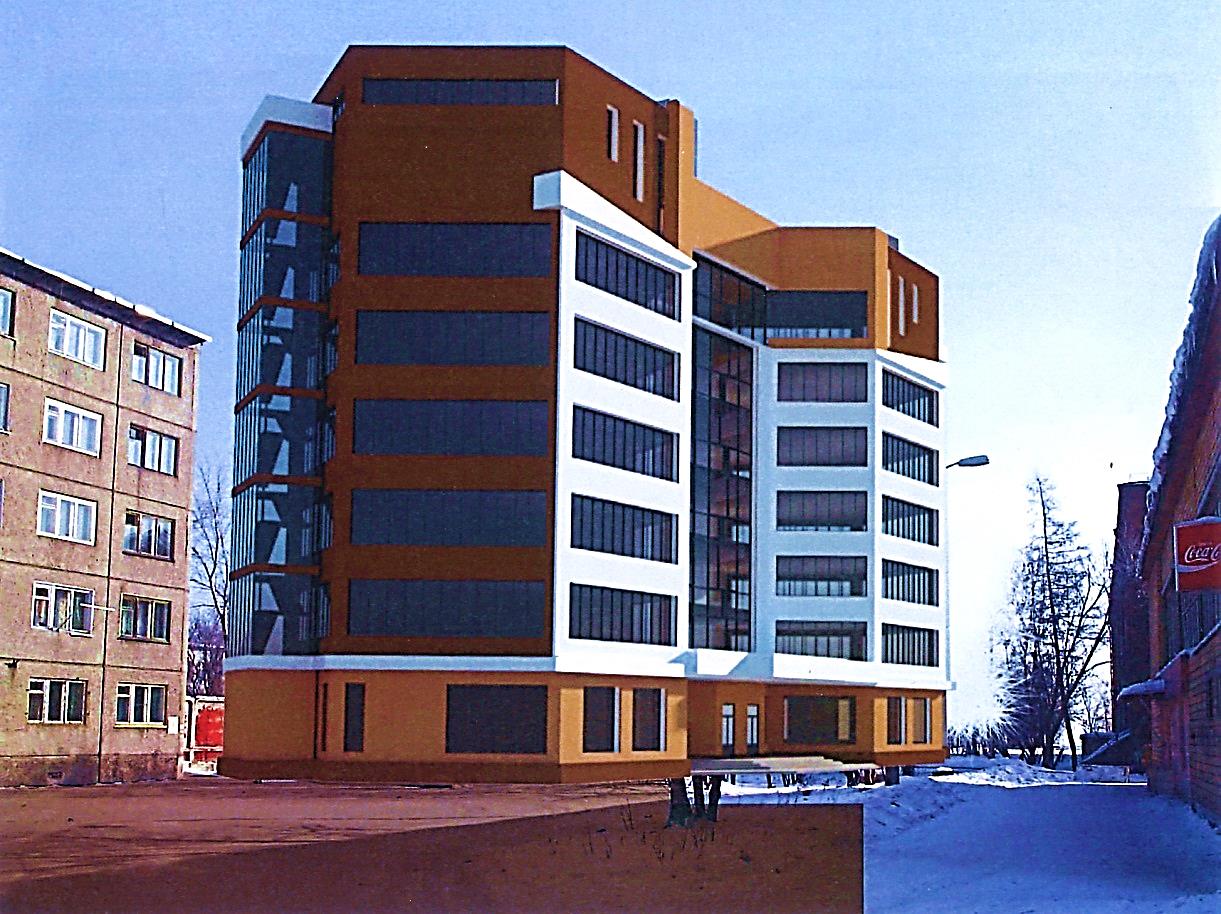 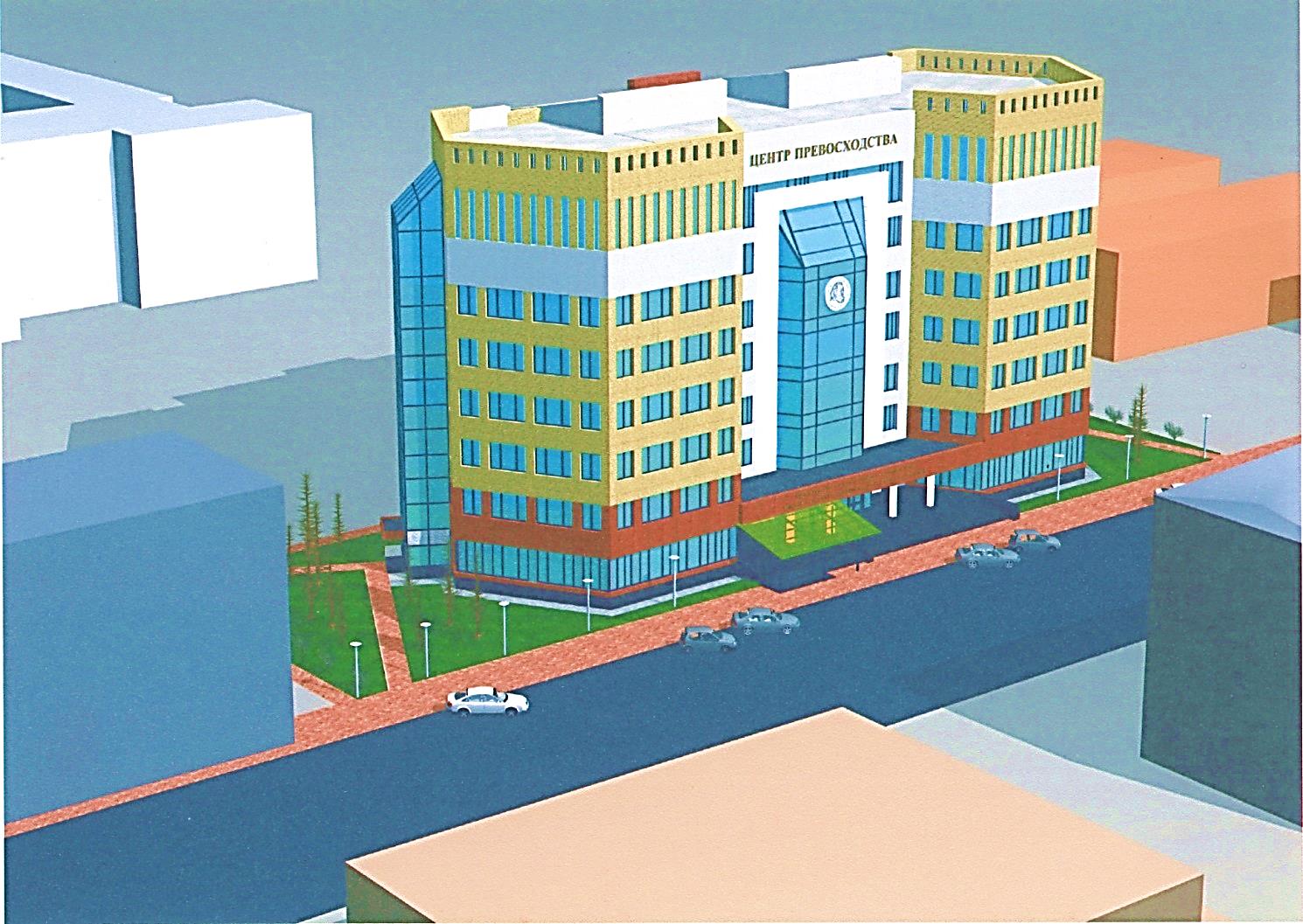 ИНФРАСТРУКТУРА ВУЗА – ПРОФЕССОРСКАЯ КЛИНИКА, ЦЕНТР РЕАБИЛИТАЦИИ
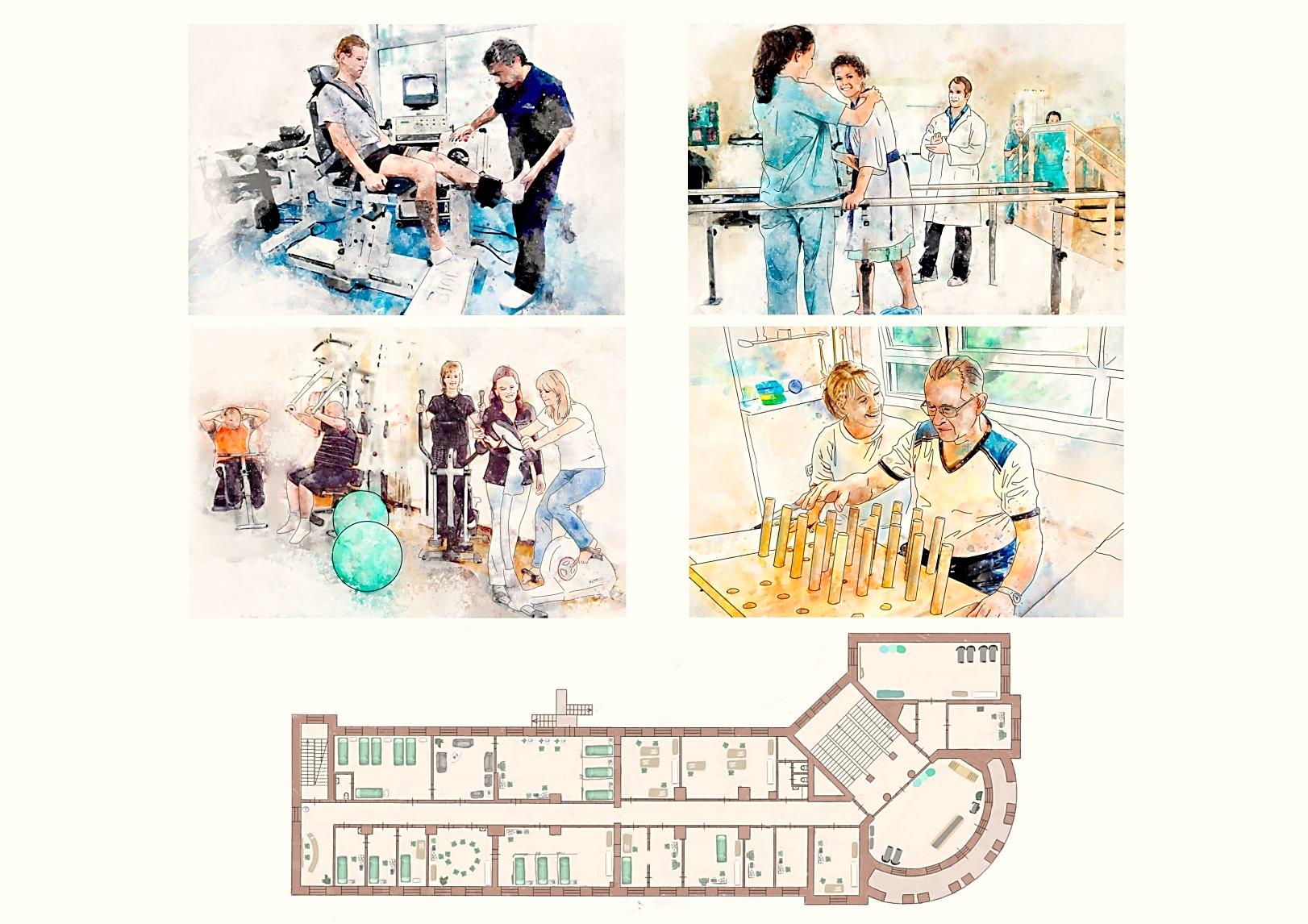 РАЗВИТИЕ СИМУЛЯЦИОННОГО ЦЕНТРА
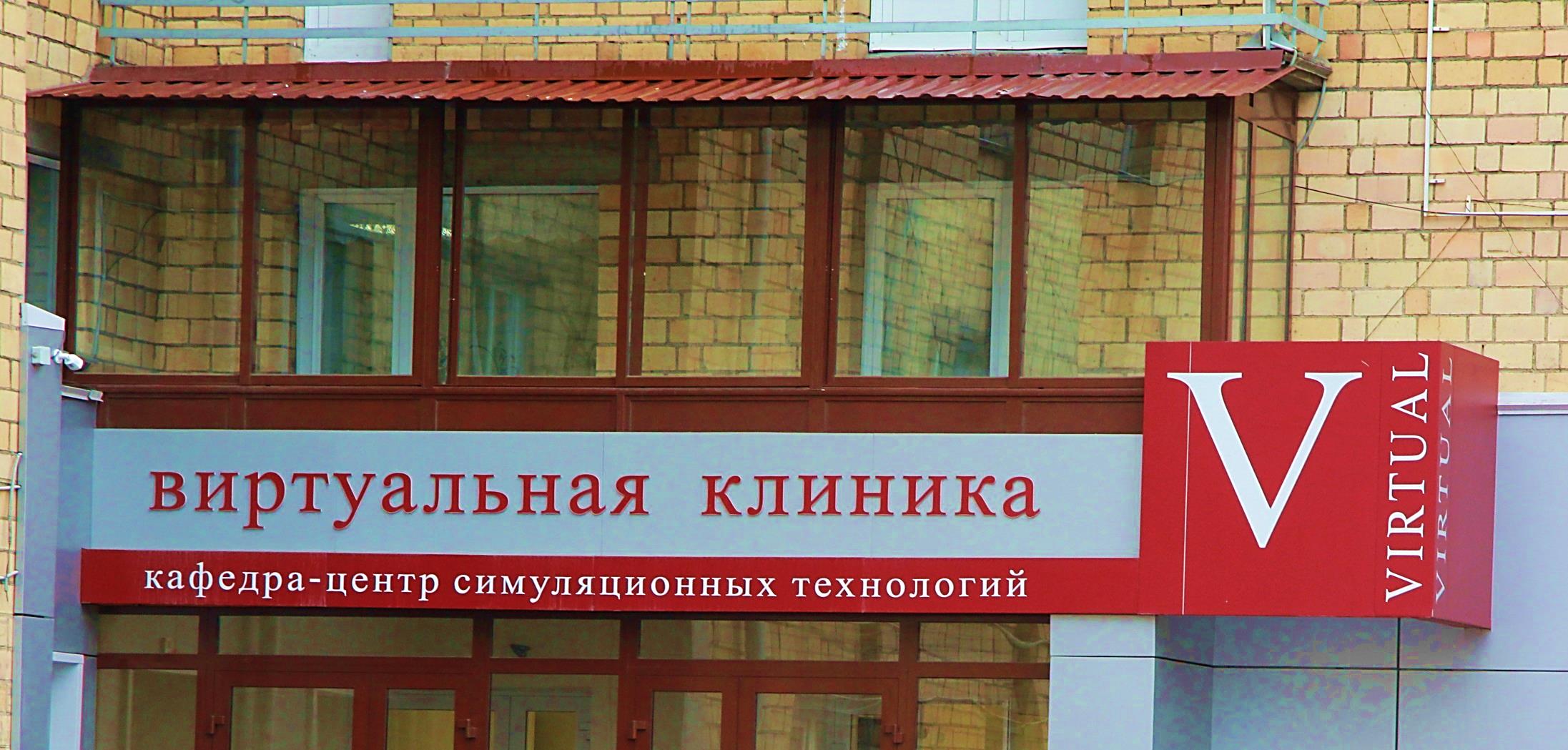 ПЛАНИРУЕМЫЕ ИНВЕСТИЦИИ 
НЕ МЕНЕЕ 150 МЛН. РУБ
ОБНОВЛЕНИЕ ФАСАДОВ – УТЕПЛЕНИЕ И ЭНЕРГОСБЕРЕЖЕНИЕ
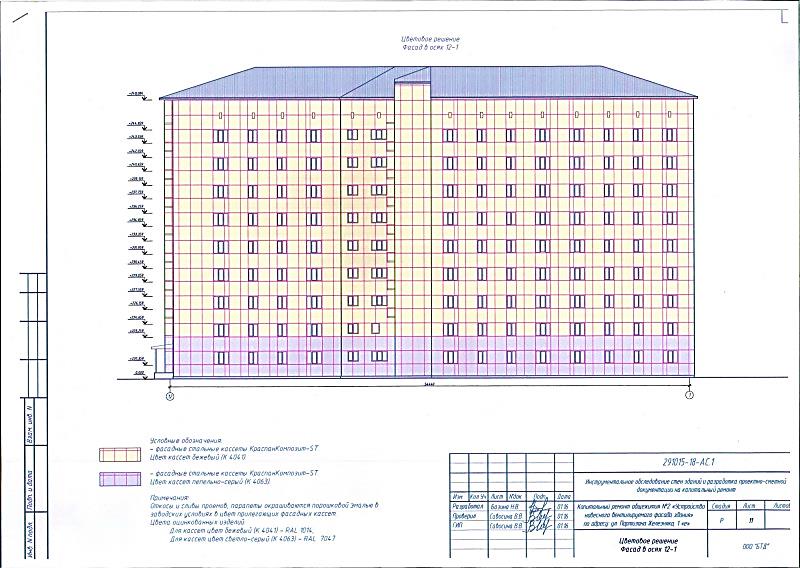 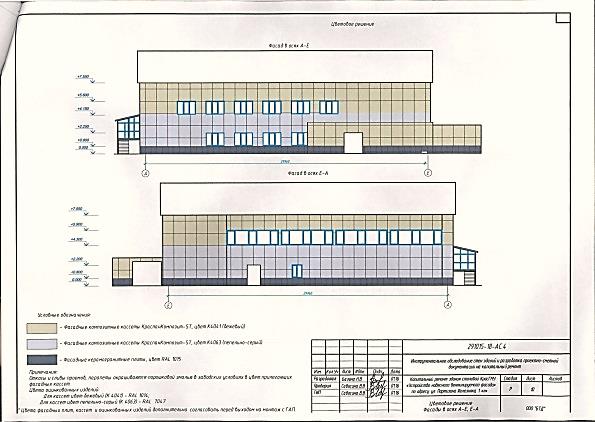 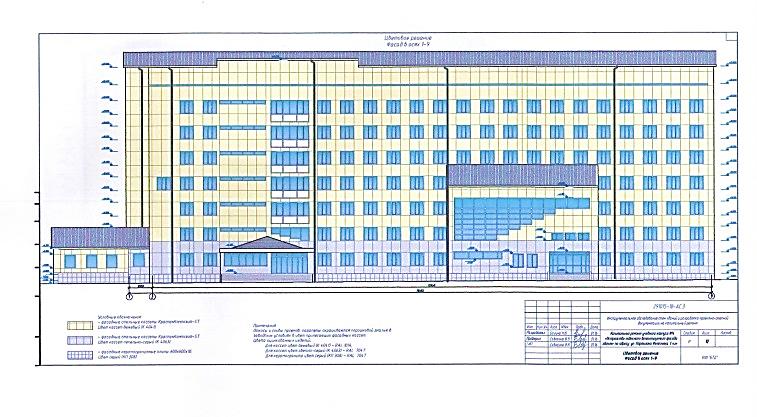 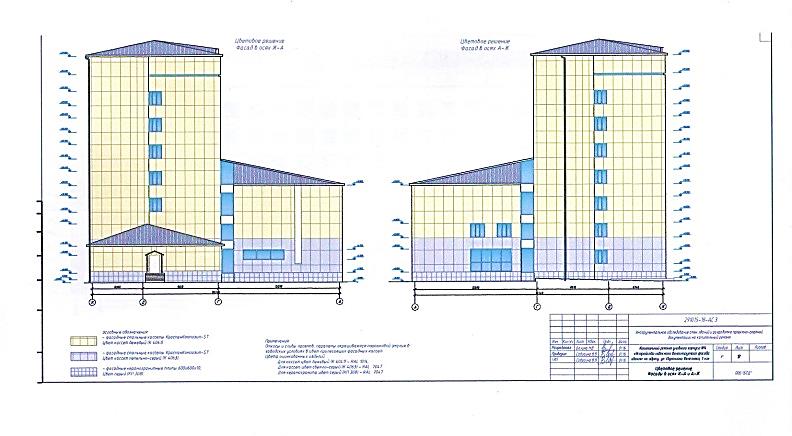 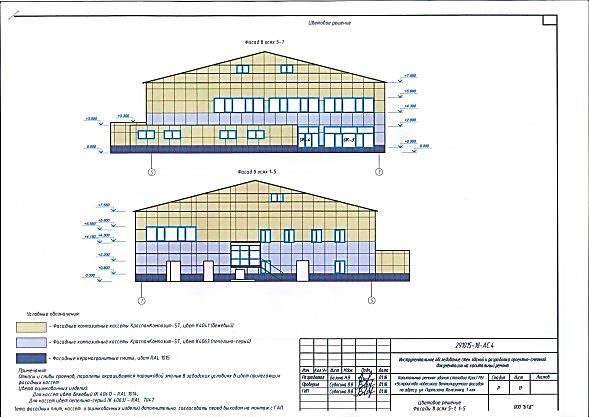 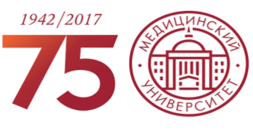 БАЗА ОТДЫХА НА КУРОРТЕ О. ШИРА
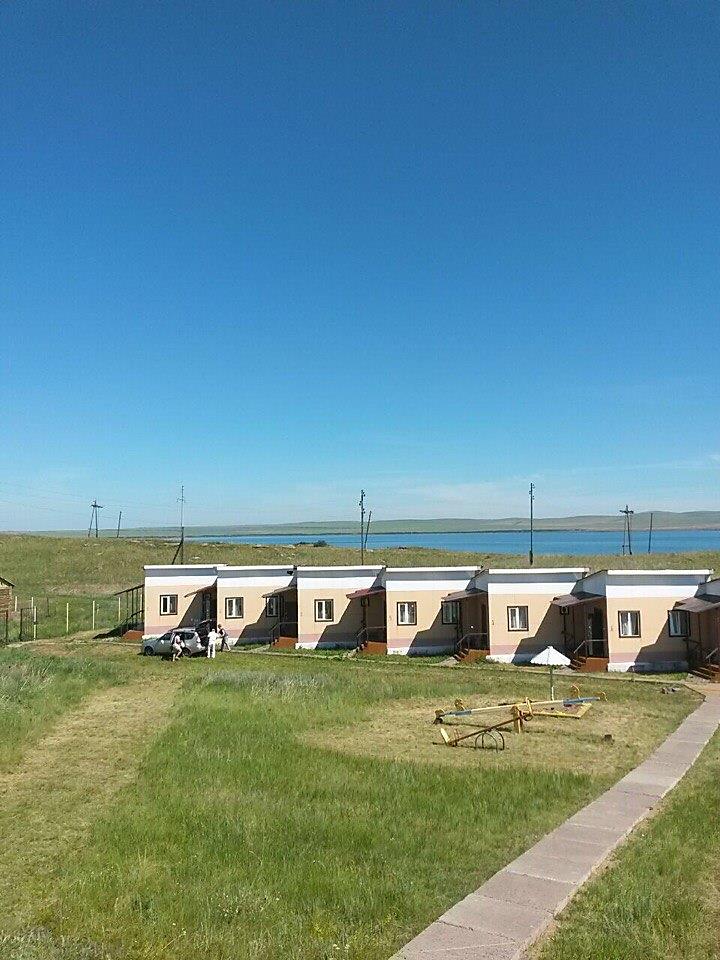 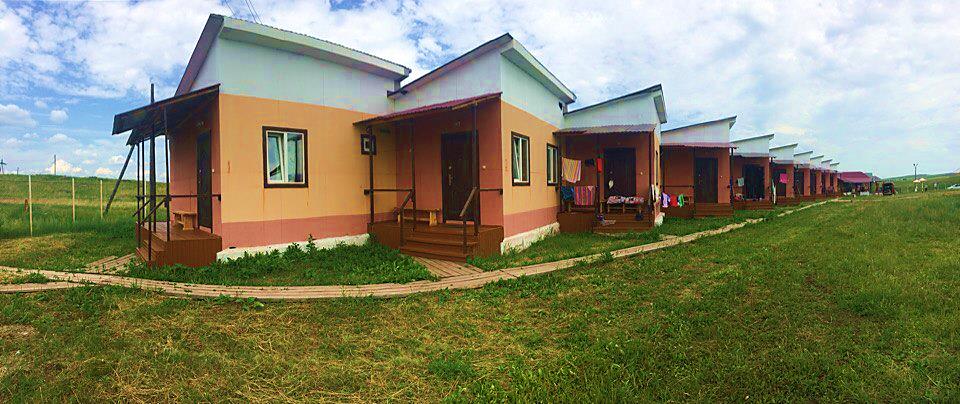 МОЛОДЕЖНАЯ ПОЛИТИКА
СОЦИАЛЬНО-ЛИЧНОСТНОЕ РАЗВИТИЕ ОБУЧАЮЩИХСЯ
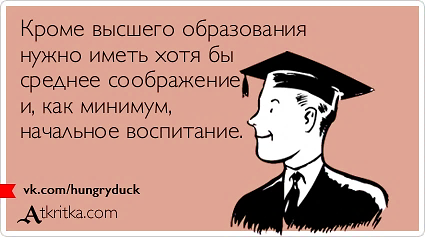 СТРАТЕГИЧЕСКИЕ ЦЕЛИ МОЛОДЕЖНОЙ ПОЛИТИКИ КРАСГМУ
ФОРМИРОВАНИЕ ЛИЧНОСТИ
АВТОНОМНО- ОРИЕНТИРОВАННАЯ  ВОСПИТАТЕЛЬНАЯ СРЕДА
Социокультурное пространство
АОВСВ
ИПВСП
ИВСО
ЗМЛР
ЛПВСП
ЛВСО
Образовательное пространство
АООСВ – автономно ориентированная воспитательная среда вуза 
ИПВСП – индивидуальная профессионально-воспитательная среда преподавателя
ИВСО – индивидуальная воспитательная среда обучающегося
ЛПВСП – локальная профессионально-воспитательная среда преподавателя
ЛВСО – локальная воспитательная среда обучающегося
ЗМЛР – зона максимального личностного развития субъектов воспитательной среды вуза, предполагающая взаимодействие и взаимовлияние преподавателя и студента и различных уровней  среды
ФИНАНСОВЫЙ МЕНЕДЖМЕНТ
СКОЛЬКО НАДО? ГОВОРИТЕ ТОЧНО!
БЮДЖЕТ УНИВЕРСИТЕТА (МЛН. РУБ.)
ИНВЕСТИЦИИ ДЛЯ РЕАЛИЗАЦИИ ПРОГРАММЫ
НЕ МЕНЕЕ 
3,5  МЛРД РУБЛЕЙ
ВНЕБЮДЖЕТНЫЕ ИСТОЧНИКИ 
НЕ МЕНЕЕ 50%
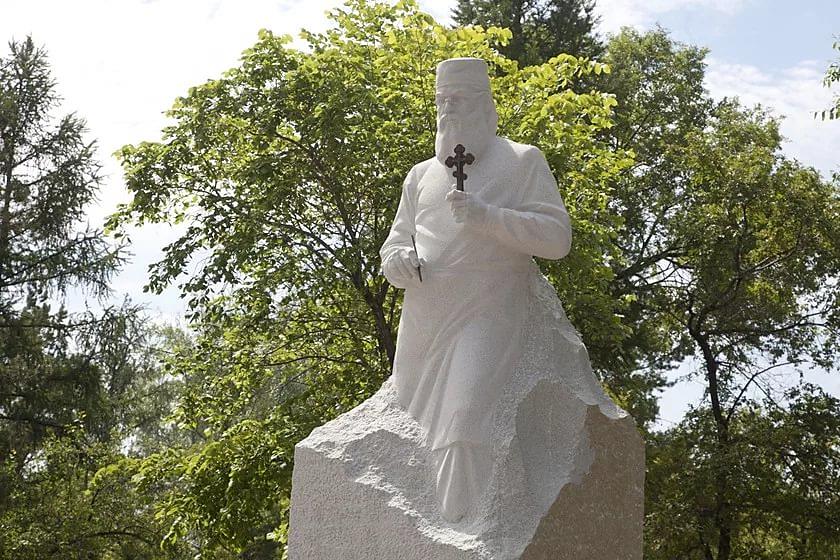 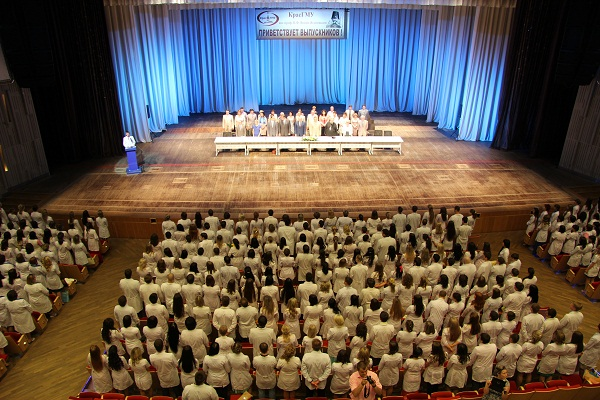 ОТКРЫТЫЙ ИНТЕЛЛЕКТУАЛЬНЫЙ 
ЦИФРОВОЙ УНИВЕРСИТЕТ